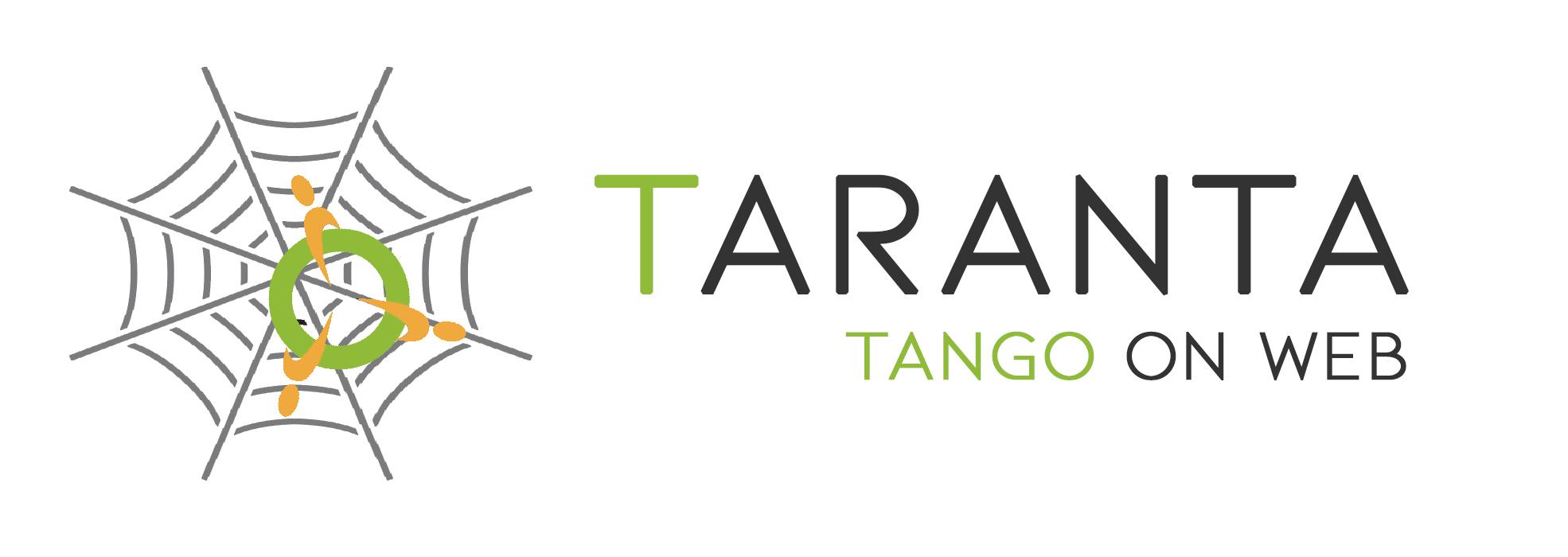 Taranta project
Tango Controls Workshop @ ICALEPCS 2023 South Africa 
7 October 2023 Century City Convention Centre
Matteo Canzari – INAF – Osservatorio Astronomico d’Abruzzo
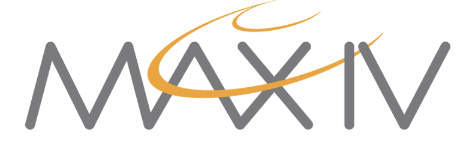 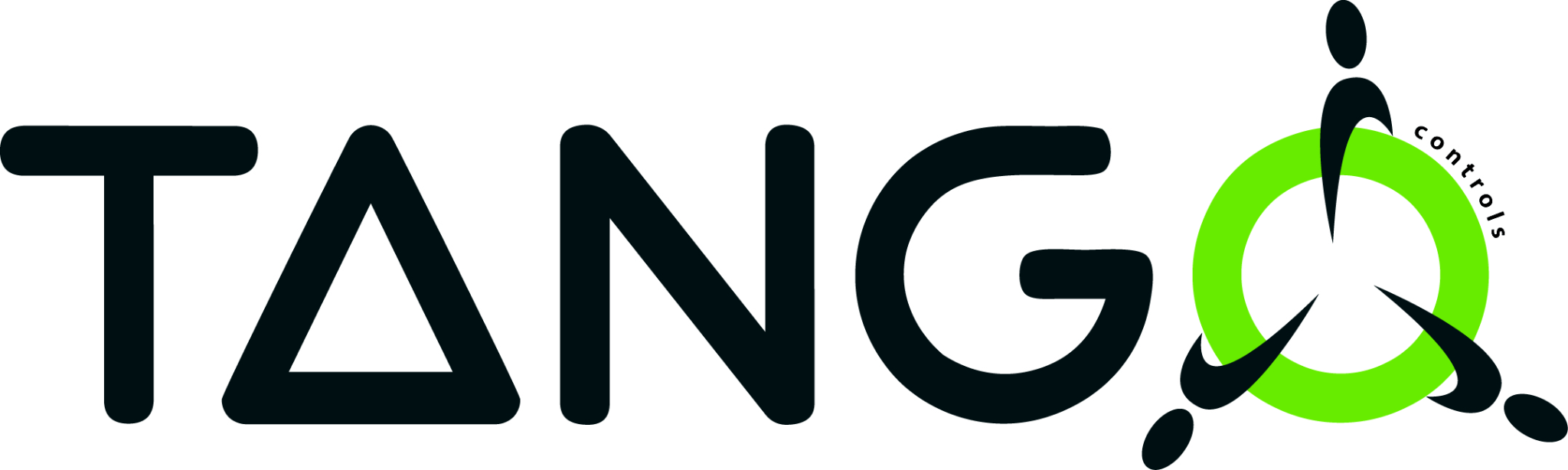 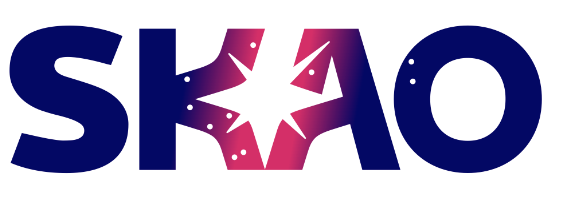 Taranta @ICALEPCS 2023
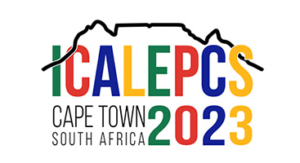 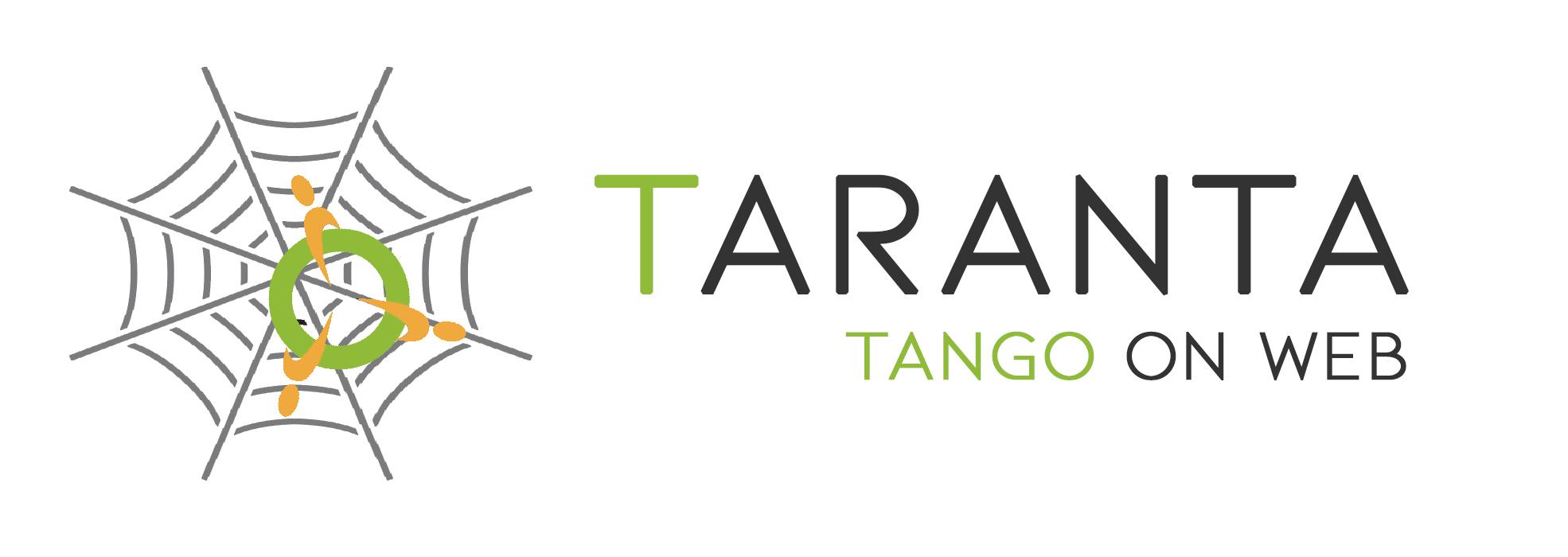 Some Taranta presentation during the conference
Taranta Project @Tango workhop (this one)  - Taranta features and demo 
Taranta Project - Update and Current Status  Oral Presentation (FR2BCO03)  Friday, 11:00-11:15 – New features added in Taranta and Roadmap
Front-End Monitor and Control Web Application for Large Telescope Infrastructures: a Comparative Analysis – Mini-oral & Poster (TUMBCMO09) Tuesday, 14:09-14:12
Improving Performance of Taranta: Analysis of Memory Requests and Implementation of the Solution – Poster (TUPDP044) Tuesday, 16:15-17:45
What is Taranta
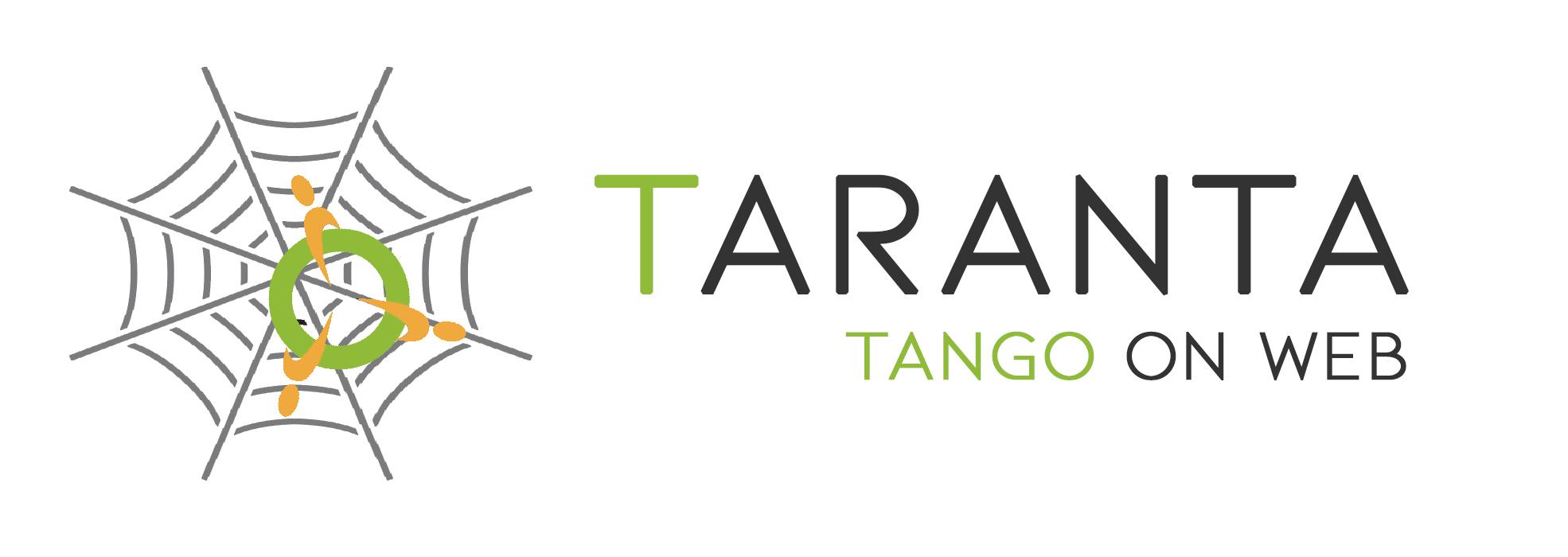 Taranta is a web application that allows a user to:
easily browse devices of a Tango server, inspect them and interact with them, all using web browser of choice.
quickly develop and change interactive dashboards with widgets that allow you to monitor and interact with Tango devices. Once created, dashboards can be run, saved, and exported.
a dashboard can be defined in a few minutes, with minimal knowledge of web technologies; you only need to know which devices you want to interact with and what attributes and commands they expose.
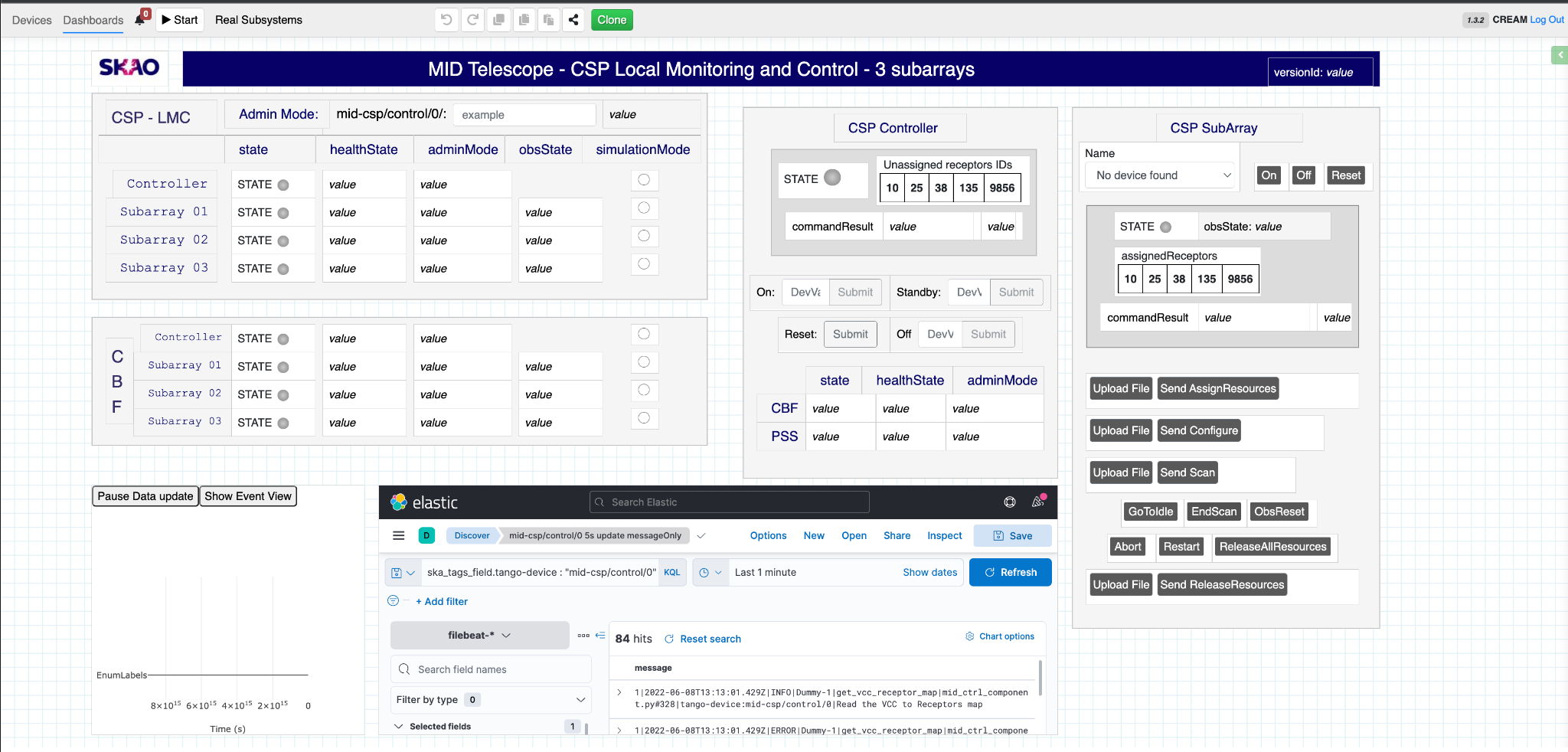 Control system
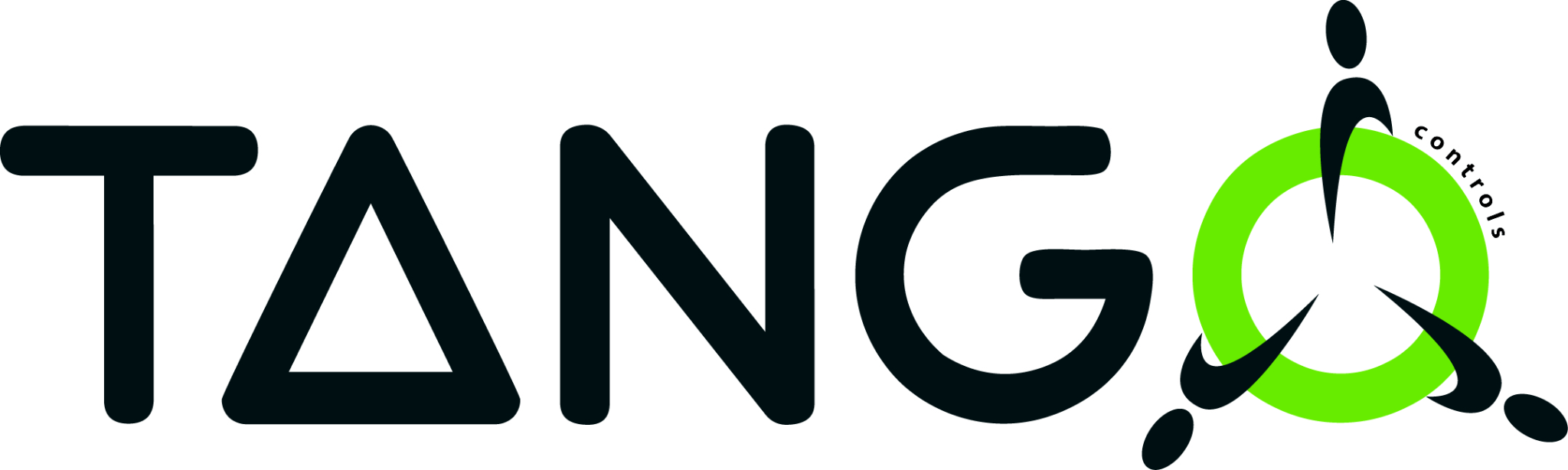 Tango Database – naming services
Tango device - single indipendent component
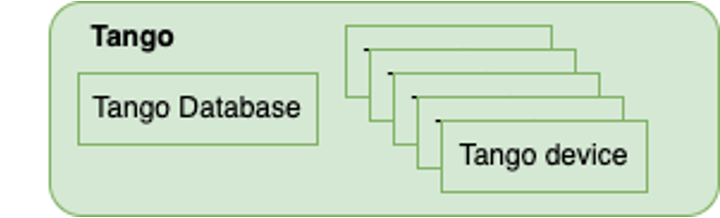 Backend
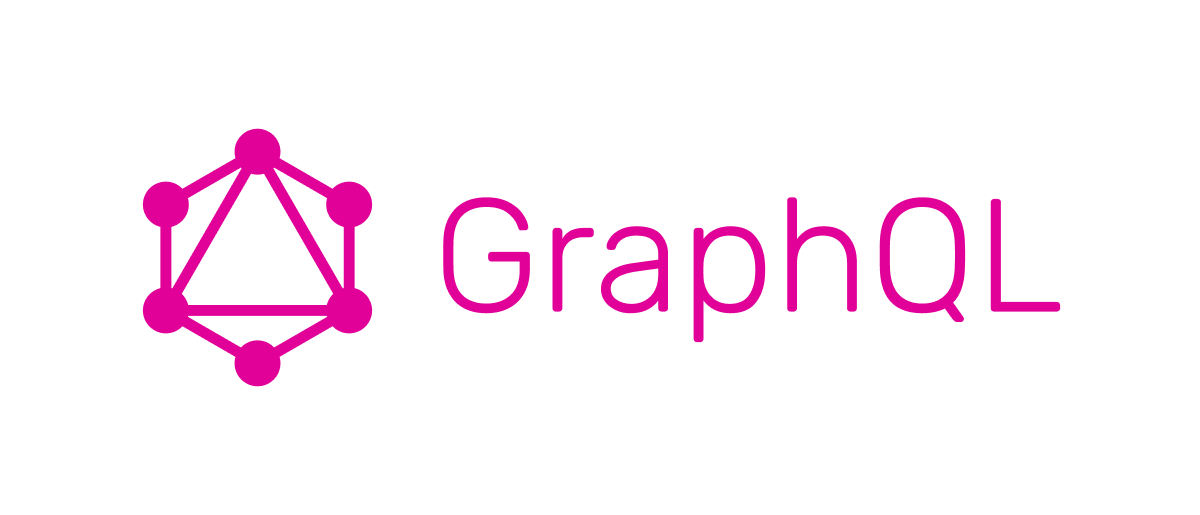 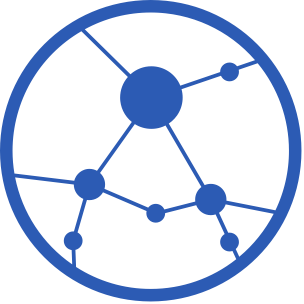 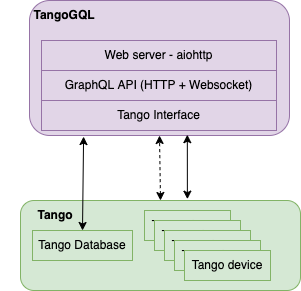 GraphQL is a data query and manipulation language for APIs
HTTP to query TangoDB synchrounous data
Websocket for subscribing to asynchronous attribute value events 
Aiohttp: Asynchronous HTTP Client/Server
Frontend
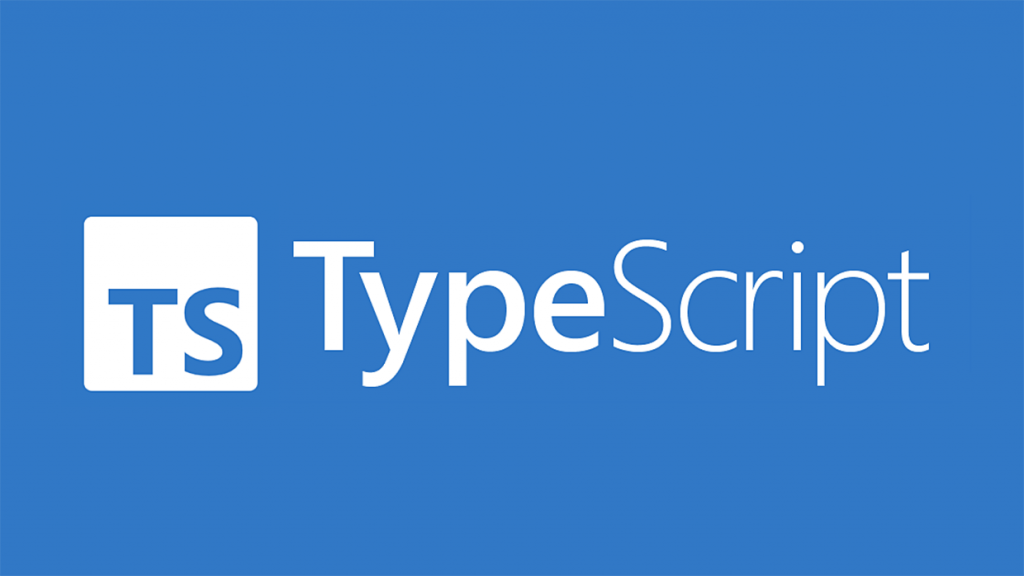 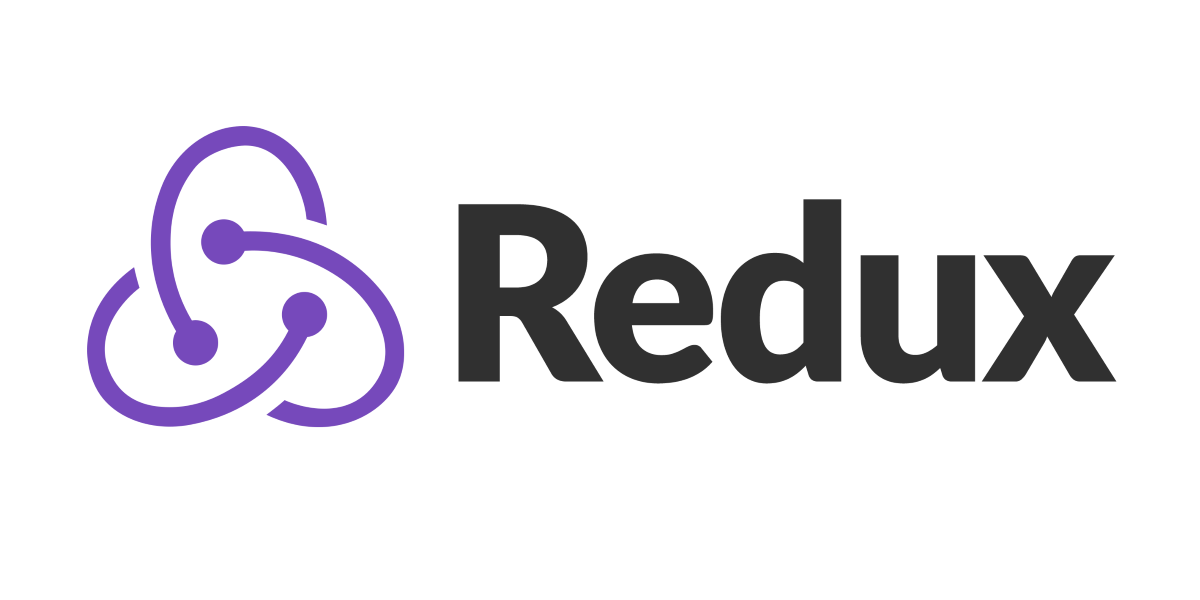 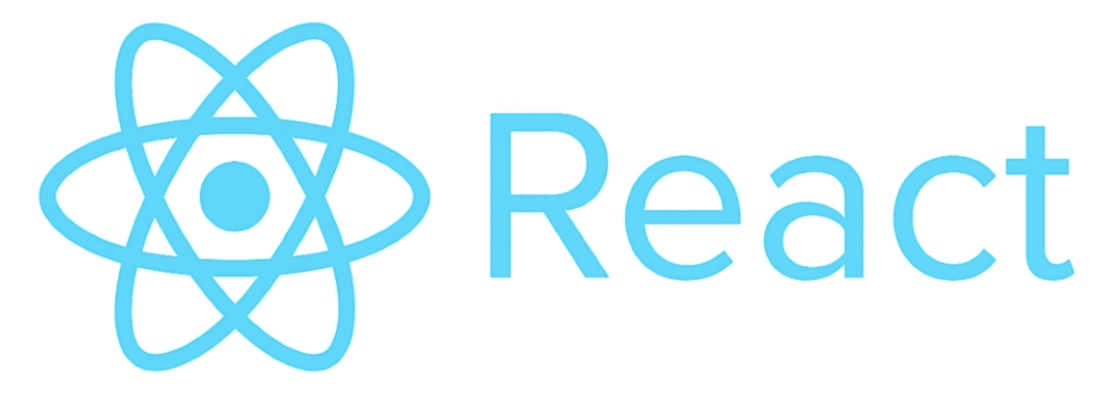 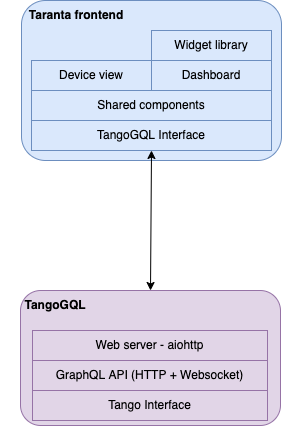 Shared components provide APIs to access TangoGQL and util libraries 
Device view provides a fast view of devices without customization
Dashboard permits users to create a custom user interface
Widget is a React component that implements functionalities to interact with a Tango Device or a dashboard
Improving Performance of Taranta: Analysis of Memory Requests and Implementation of the Solution – Poster (TUPDP044) Tuesday, 16:15-17:45
Authentication system
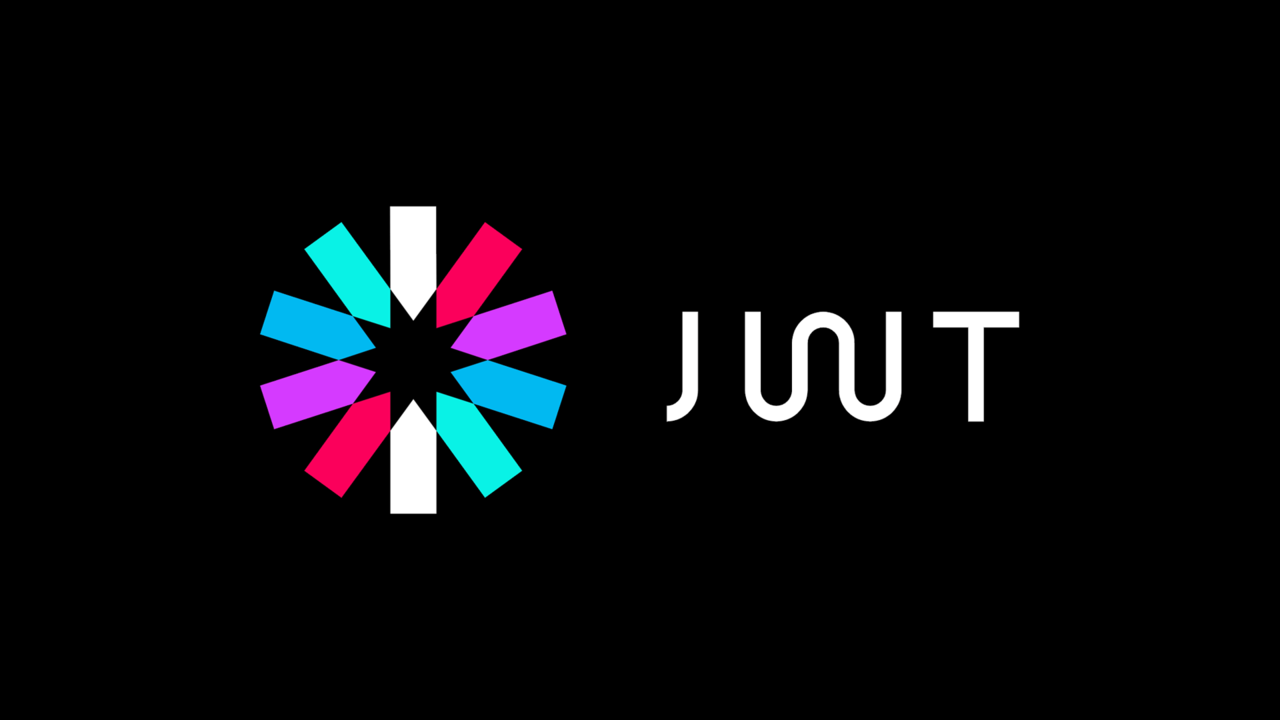 Provides authentication system
JSON Web Token (JWT) is an open standard that defines a compact and self-contained way for securely transmitting verifiable information between parties as a JSON object
Permits to retrive user data from LDAP server or a JSON file
Manage also TangoGQL authentication
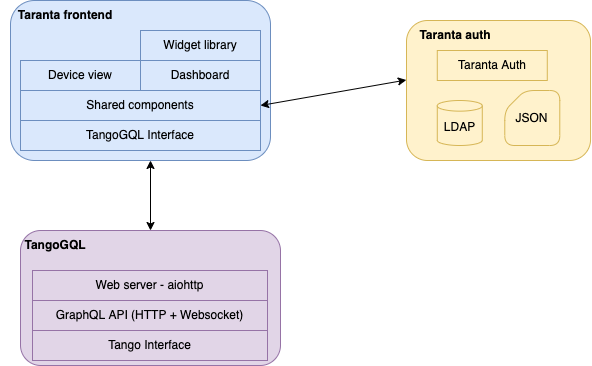 Dashboard storage
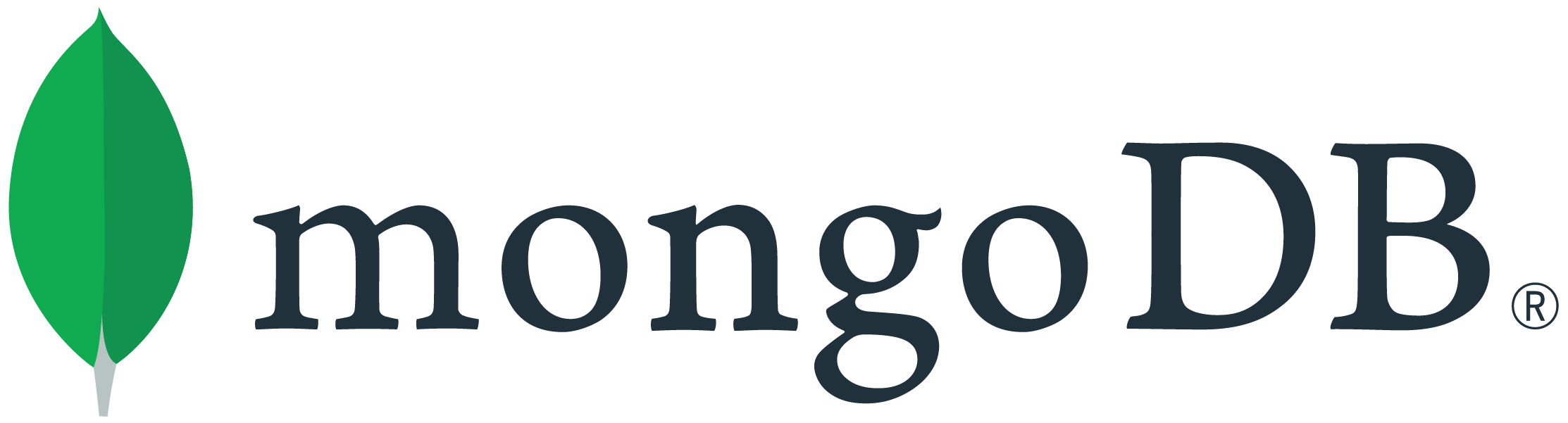 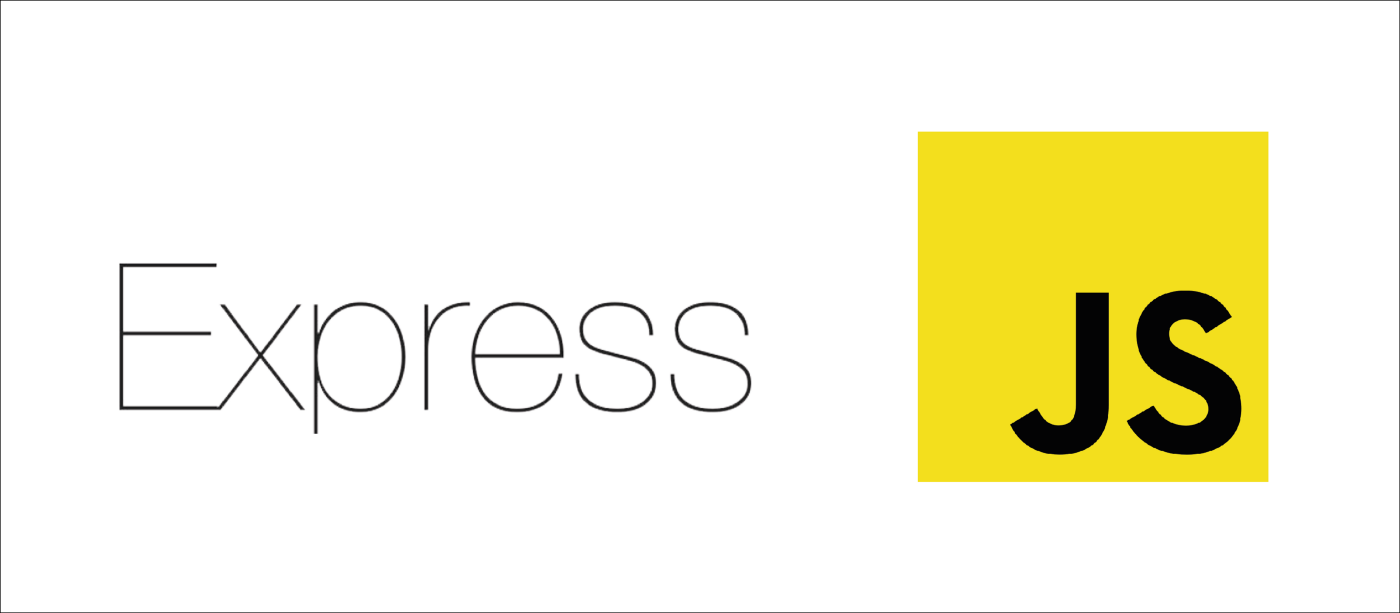 API for fetching and storing the dashboards 
Thanks to MongoDB, it is possible to change the dashboard schema 
A dashboard is stored as a JSON file. It is also possible to import/export/share dashboard
It exposes some specific endpoints to anonymous users
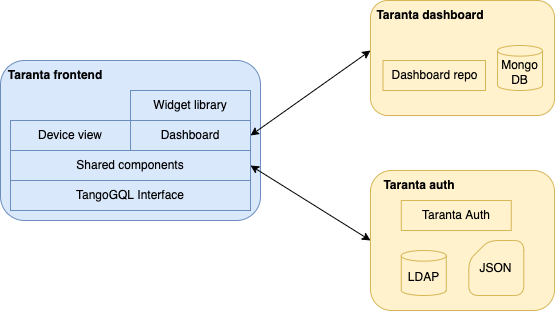 Taranta Architecture
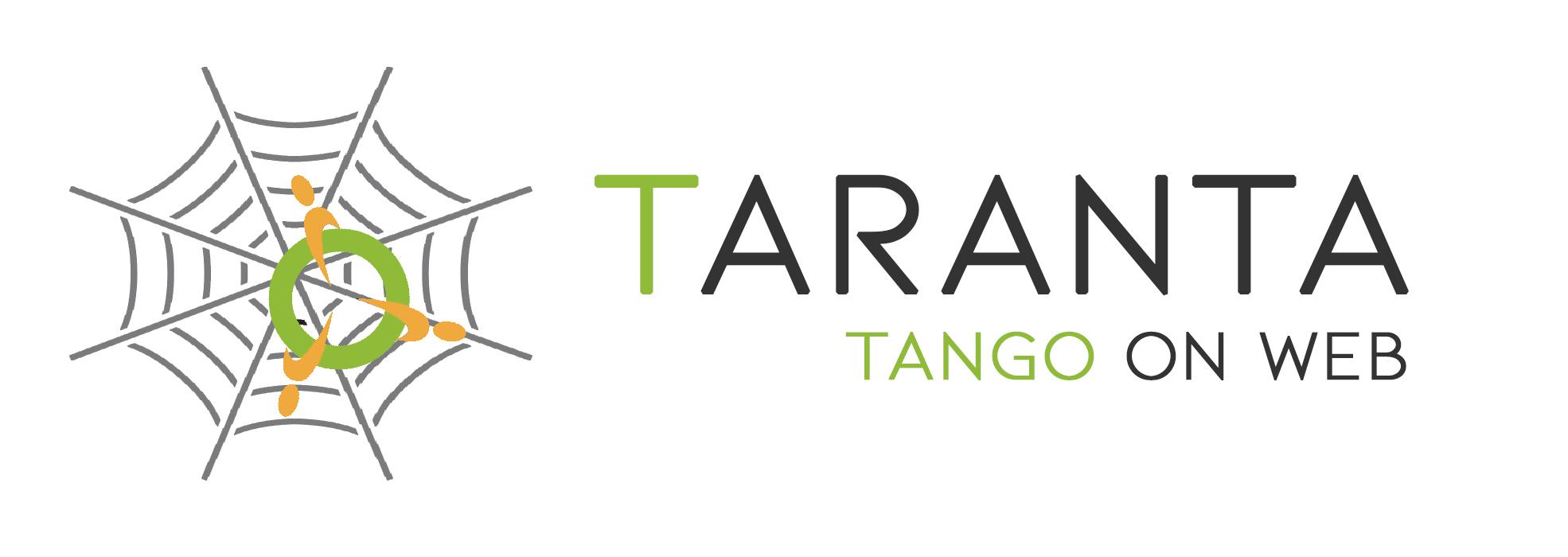 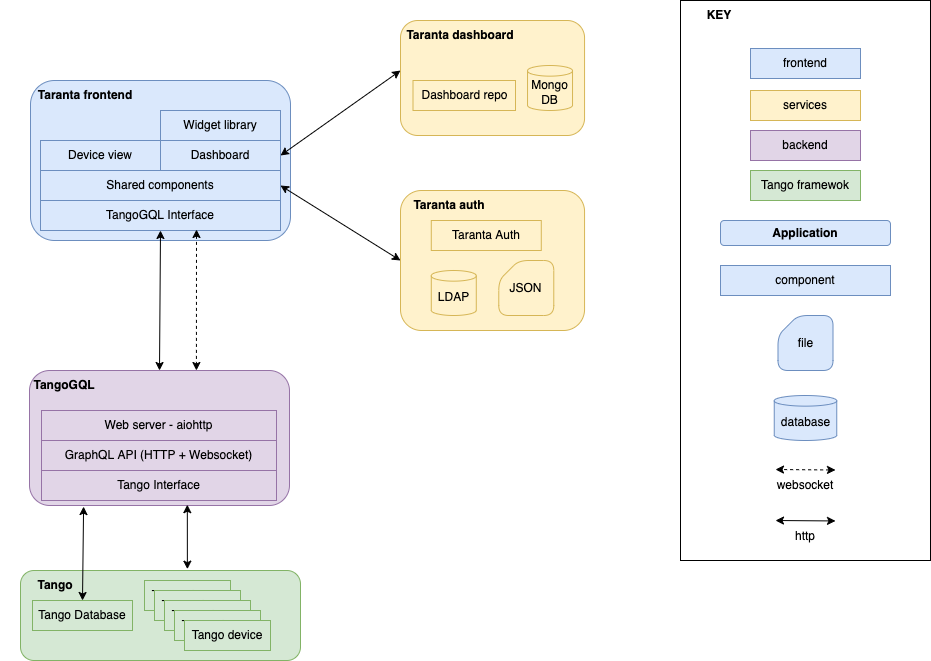 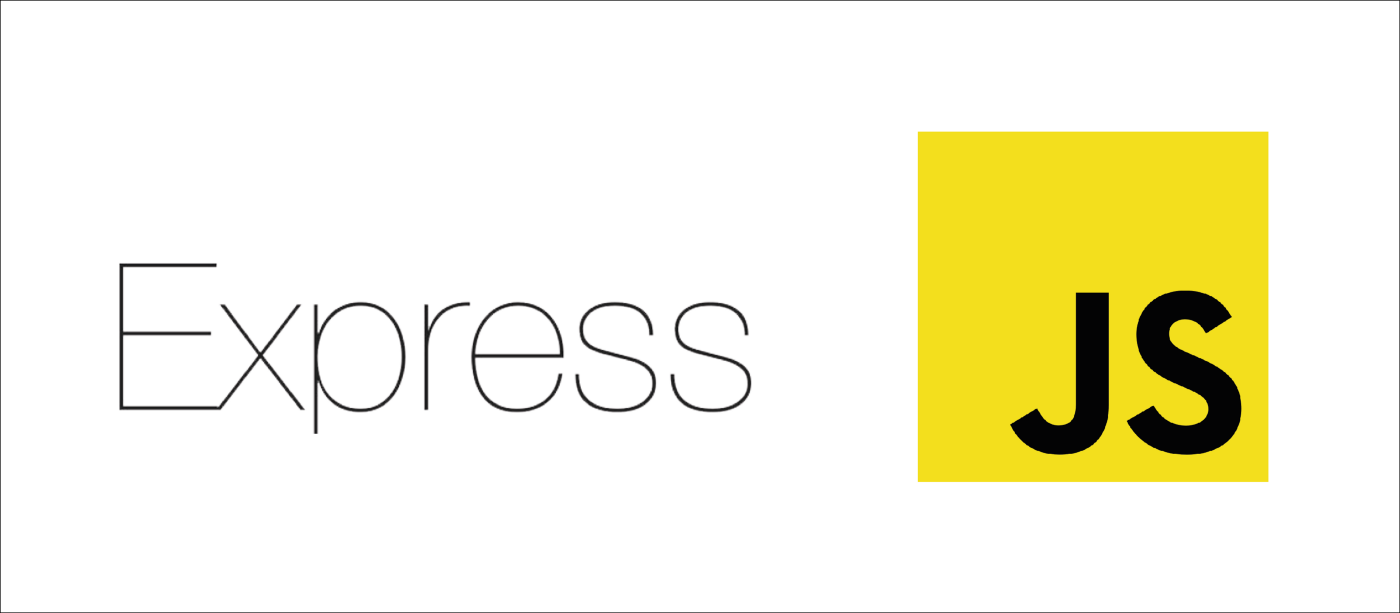 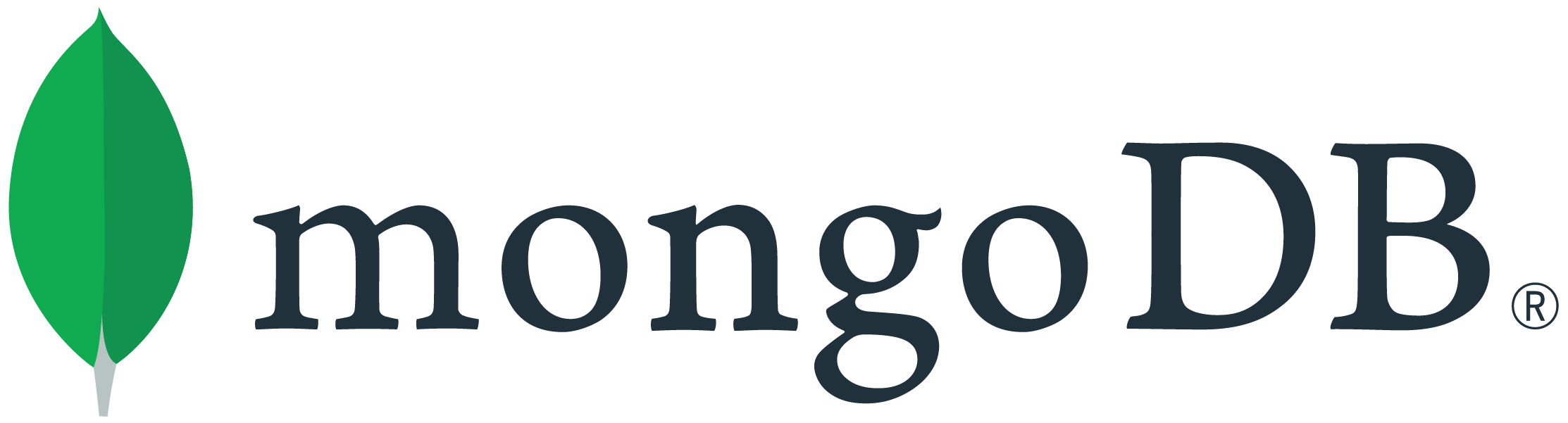 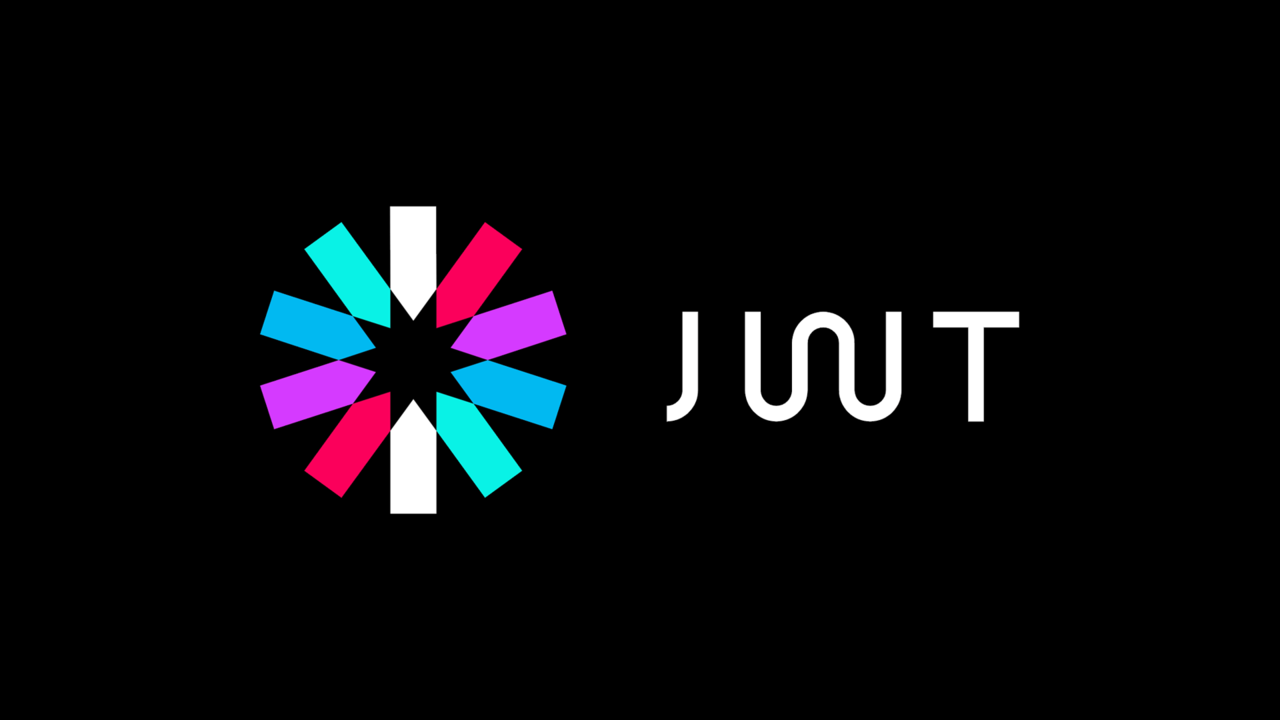 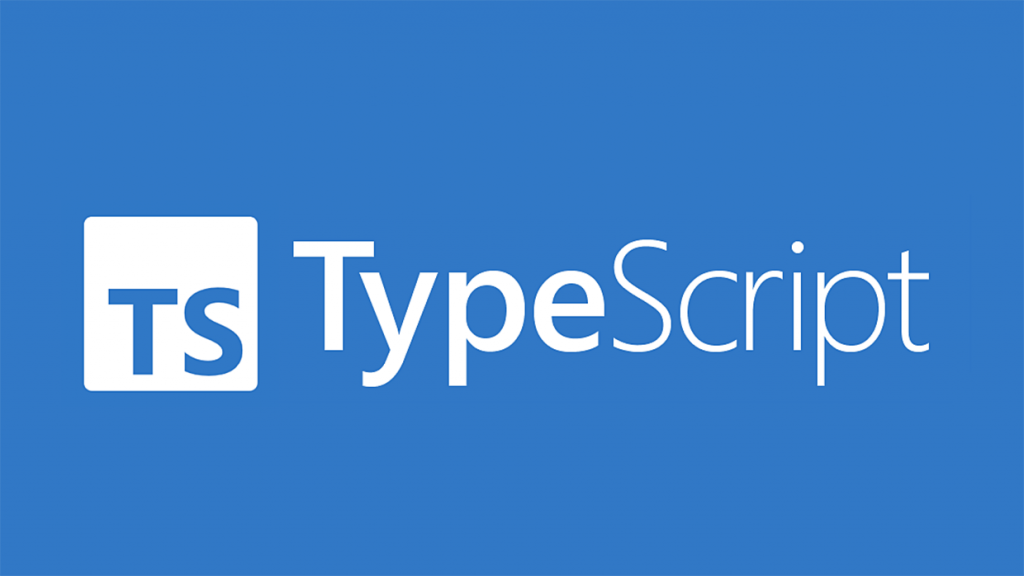 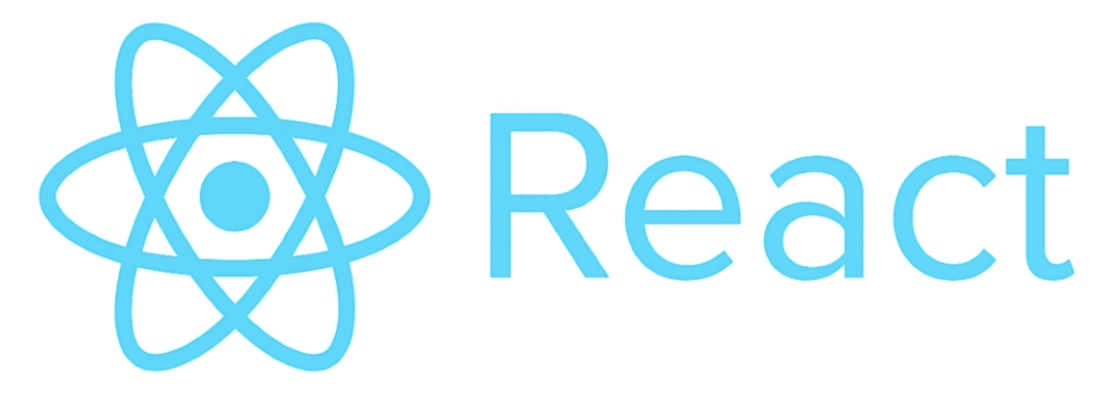 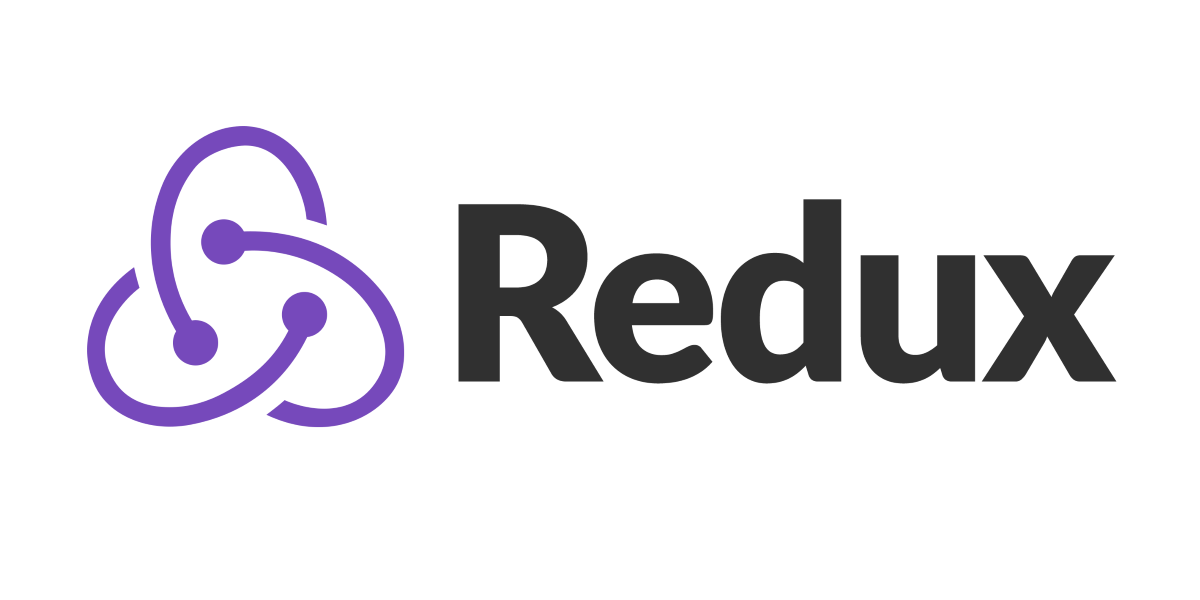 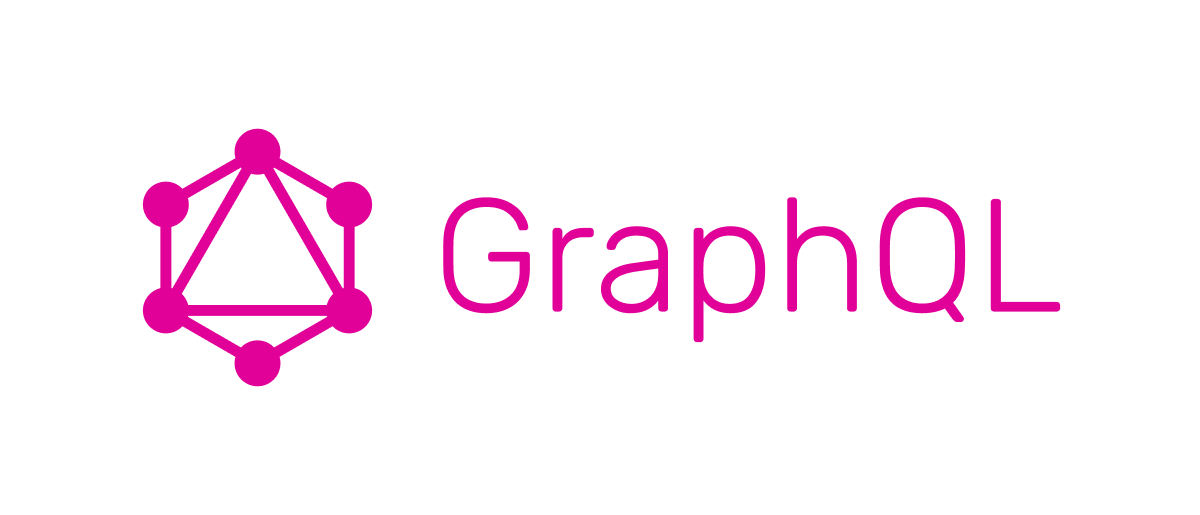 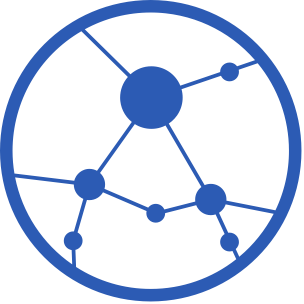 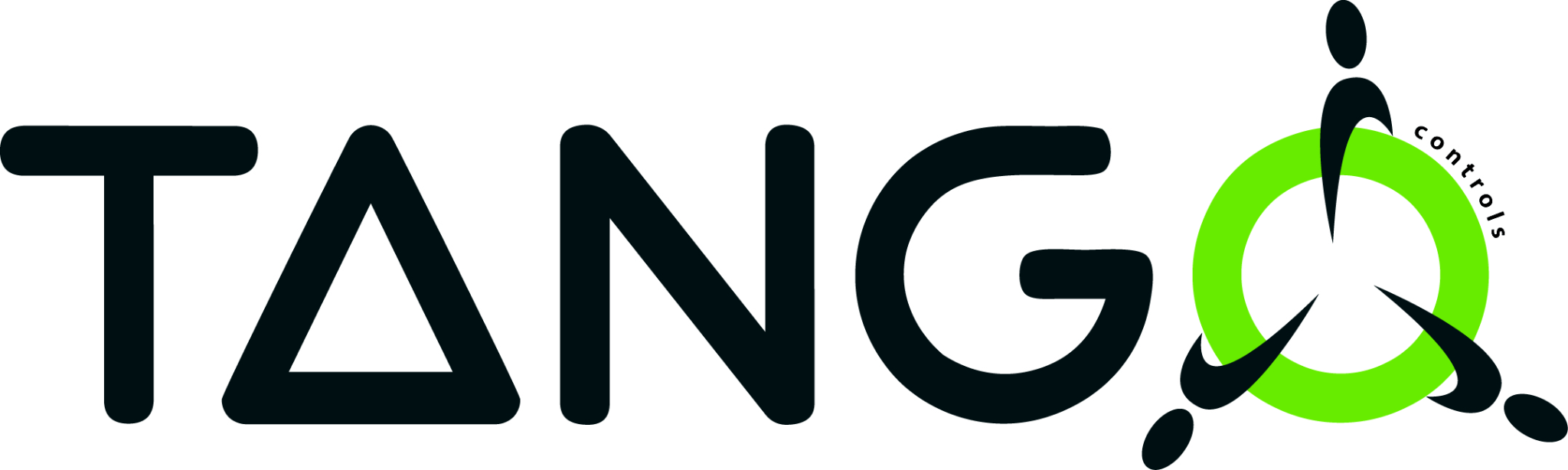 Jive
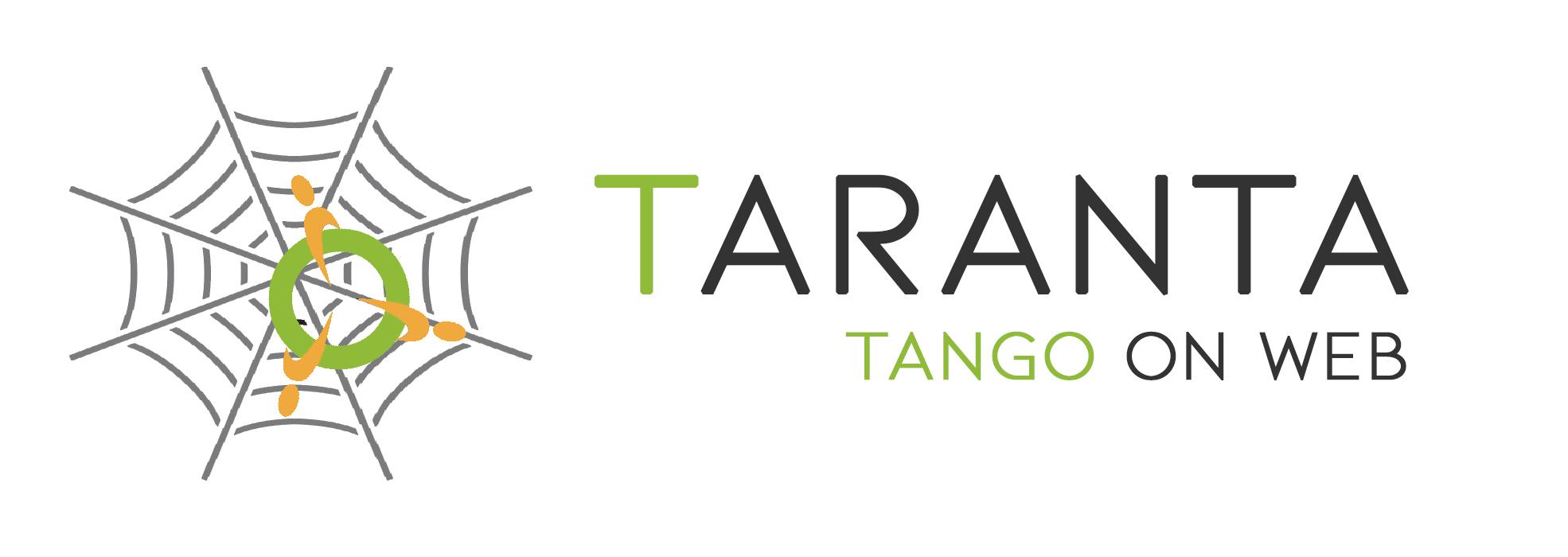 Devices (or jive) view permits to explore Tango Devices running, read/write attributes, run commands, set properties and so on
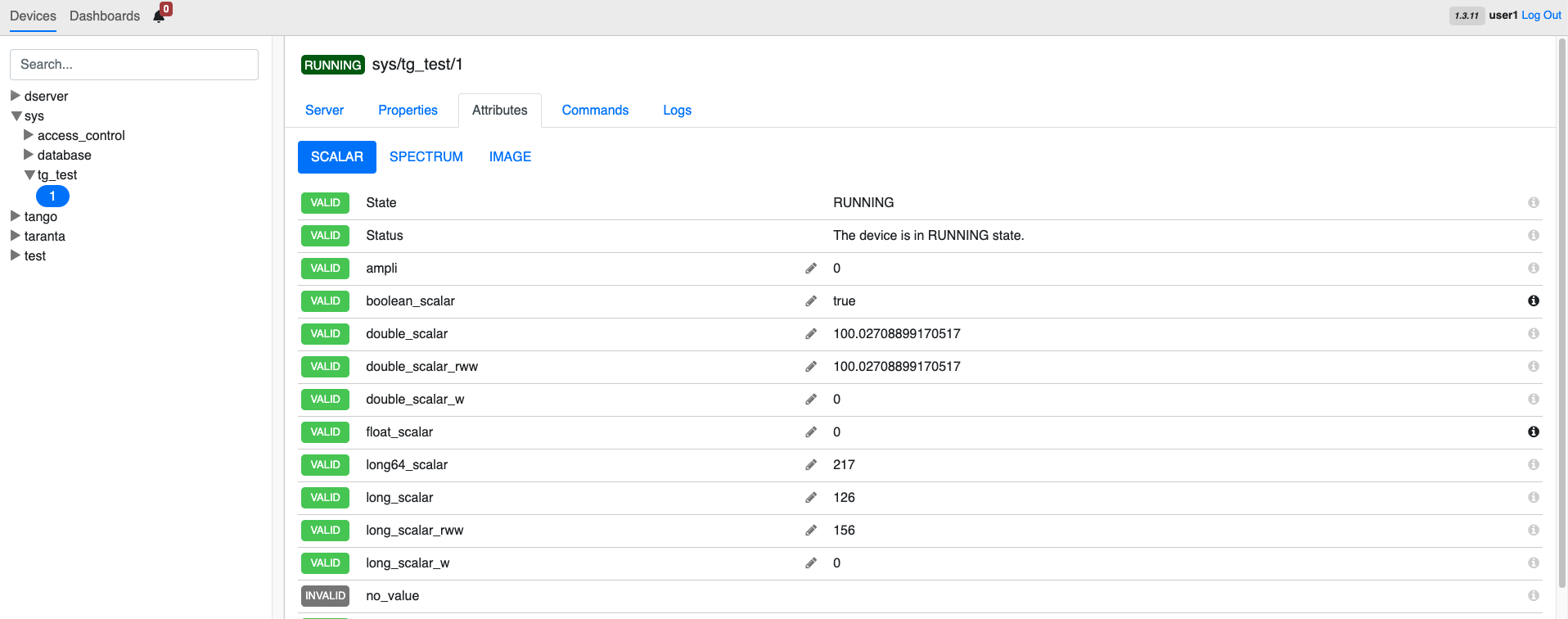 Taranta Dashboard
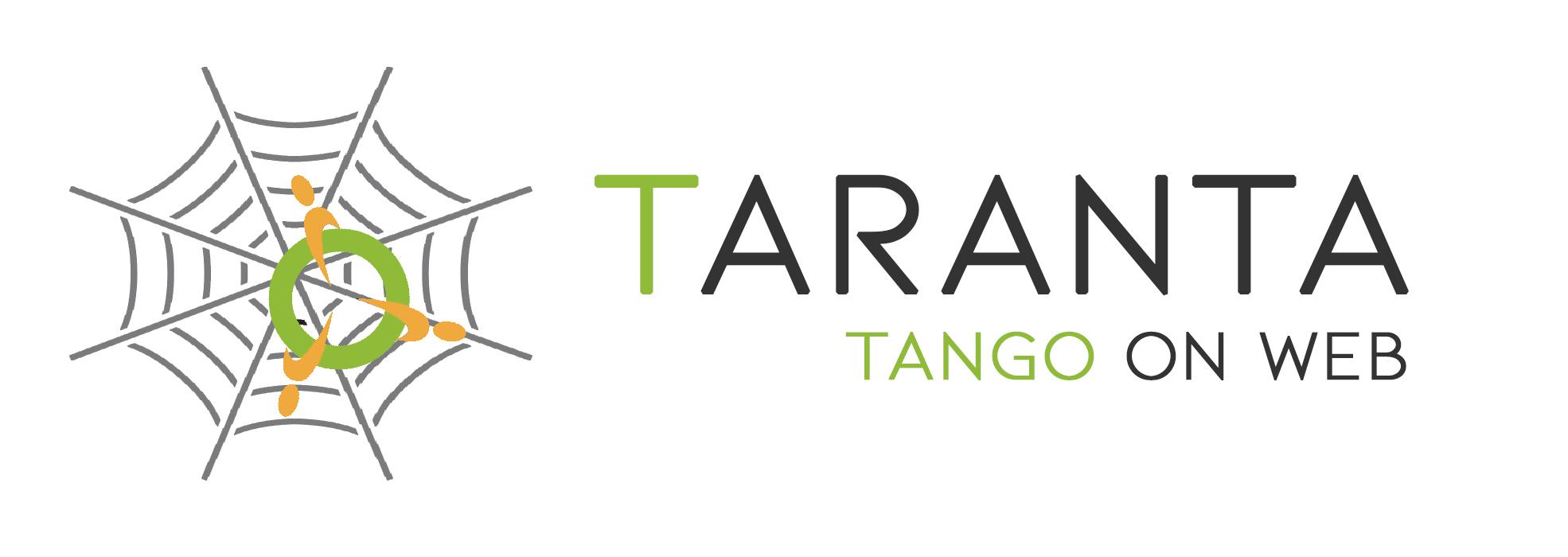 A dashboard is custom view composed of a  collection of widgets organized to achieve certain objective.
A person needs to be logged in to create a dashboard.
There are two modes in dashboard:
Edit Mode: User creates dashboard with help of widgets by organizing them in an order. User can position or resize widgets but cannot view/change tango device state in this mode.
Run Mode: Once user has created the dashboard he can click on run button to interact with the dashboard either by viewing attributes or by executing commands on tango device.
What is a Widget?
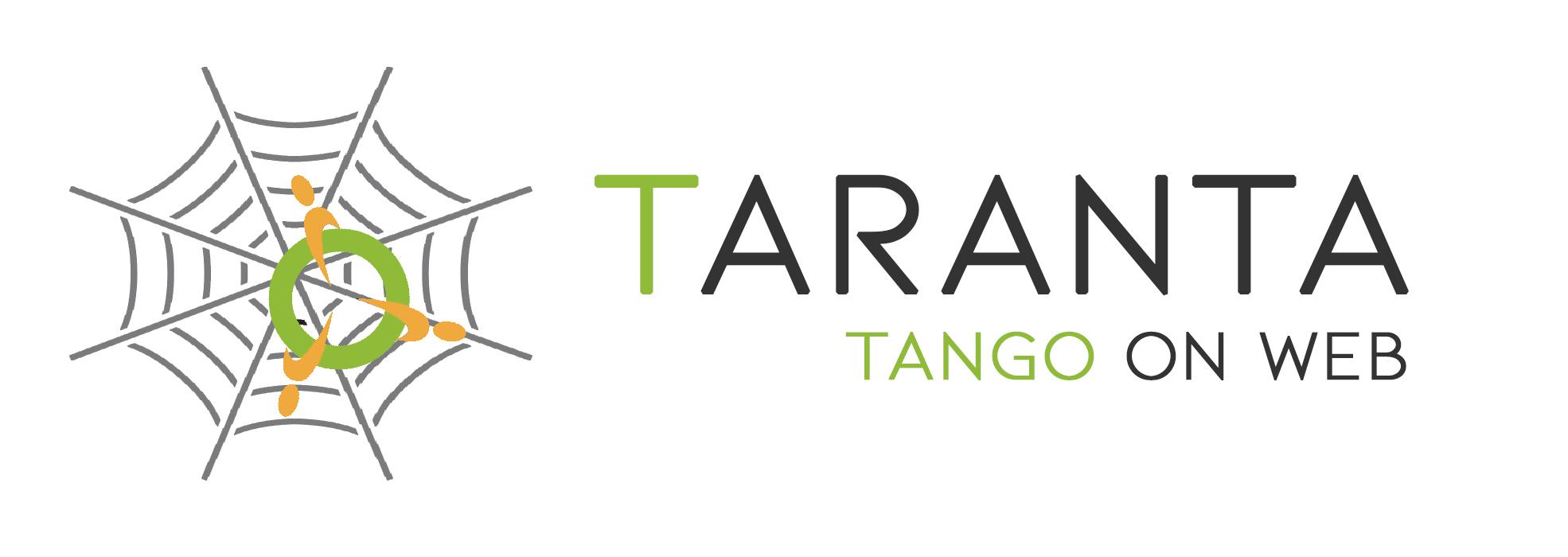 Widget is a graph/chart or combination of HTML elements that lets you to view or interact with Tango device.
A widget can let you see how an attribute changes over time, or its current value; a widget can let you send a command to a device or change an attribute or its state.
These widgets are used to while creating dashboards
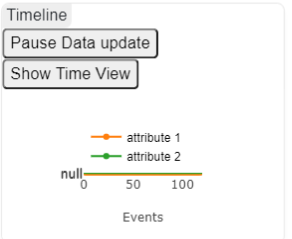 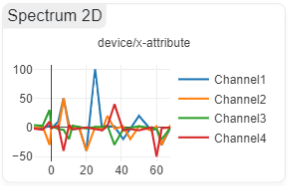 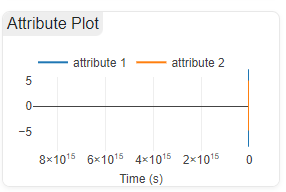 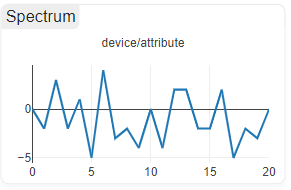 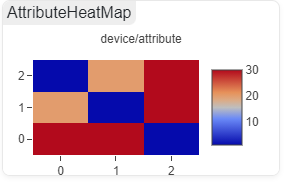 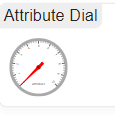 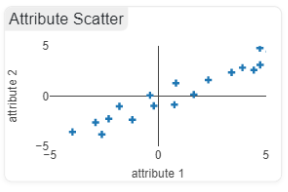 Widget Types (1)
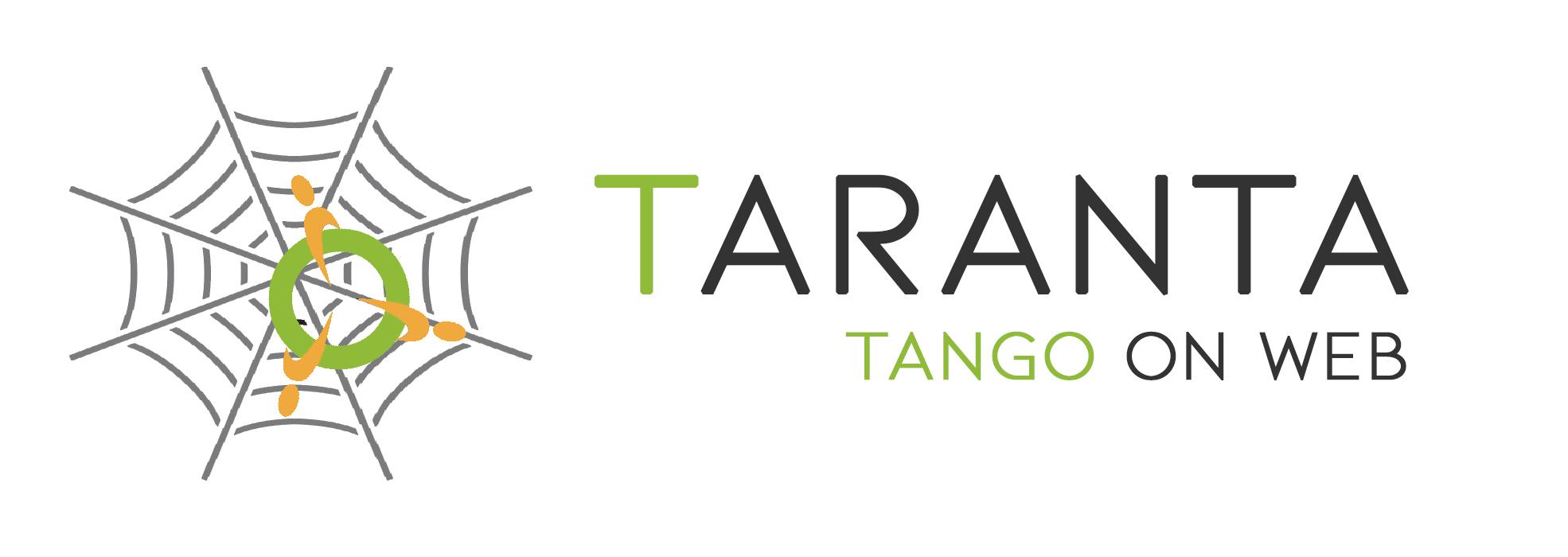 Depending upon the usage of widgets they are classified as below
Dealing with labels: This is used to add some text or label in the dashboard
Dealing with attributes: These widgets are used to view or change the attribute of a device. There are 15 widgets that deals with attribute:
Device Status, Attribute Display Widget, Boolean Display Widget, Led Widget, Attribute Writer Widget, Attribute Writer Dropdown Widget, Attribute Plot Widget, Attribute Scatter Widget, Timeline Widget, Spectrum-2D Widget, Attribute Logger, Attribute Heat Map, Spectrum Table, Attribute Dial Widget
Dealing with commands: These widgets are used to execute command on Tango device. There are at present 2 widgets dealing with commands:
Command (former Command Array Widget) & Command File Widget
Dealing with spectrum: 
Spectrum 2D
Widget Types (2)
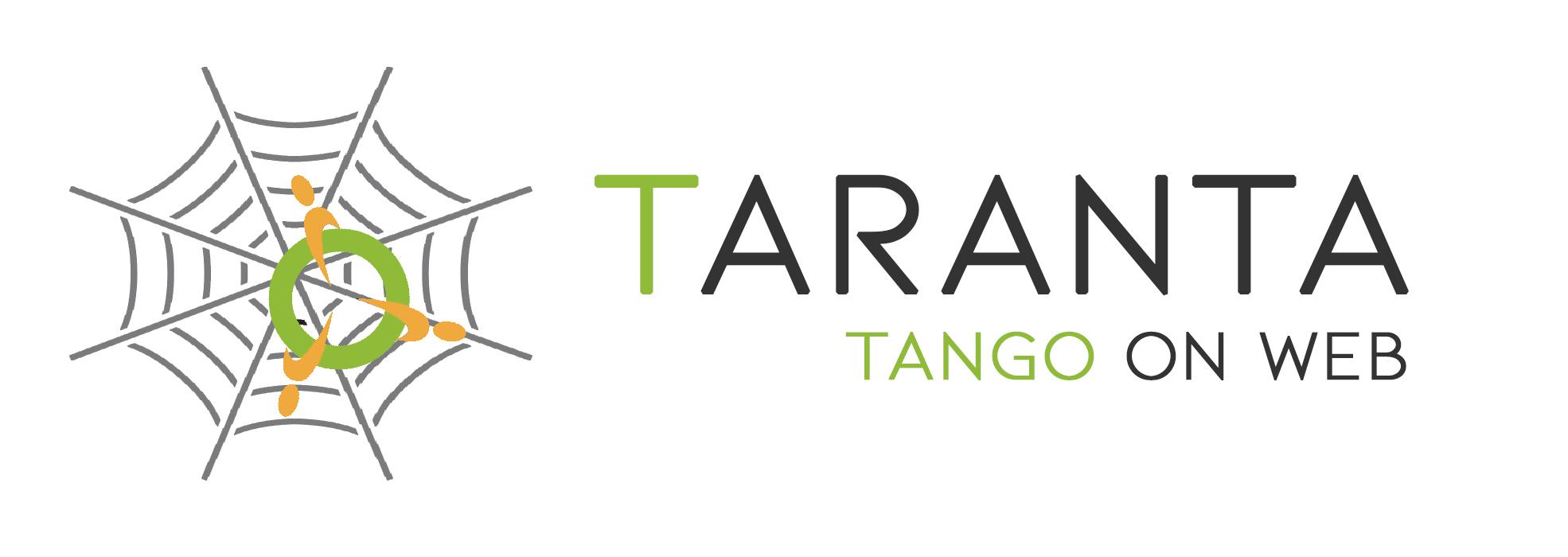 Dealing with grouping of widgets: This is used to group other widgets into a container. This is helpful in creating logical grouping of widgets while creating dashboards
Dealing with dashboard: These operate on dashboard level, these are of 2 types
Variable Selector: User can create dashboard variables which contain tango device name, these variables can be used with help of variable selector widget. Practical Demo
Embed Page Widget: This widget allows the user to embed web pages within the dashboard. This widget is completely independent of tange devices and is a stand-alone widget for porting externally developed web-tools to bring controls and monitoring on one platform
Example of dashboards
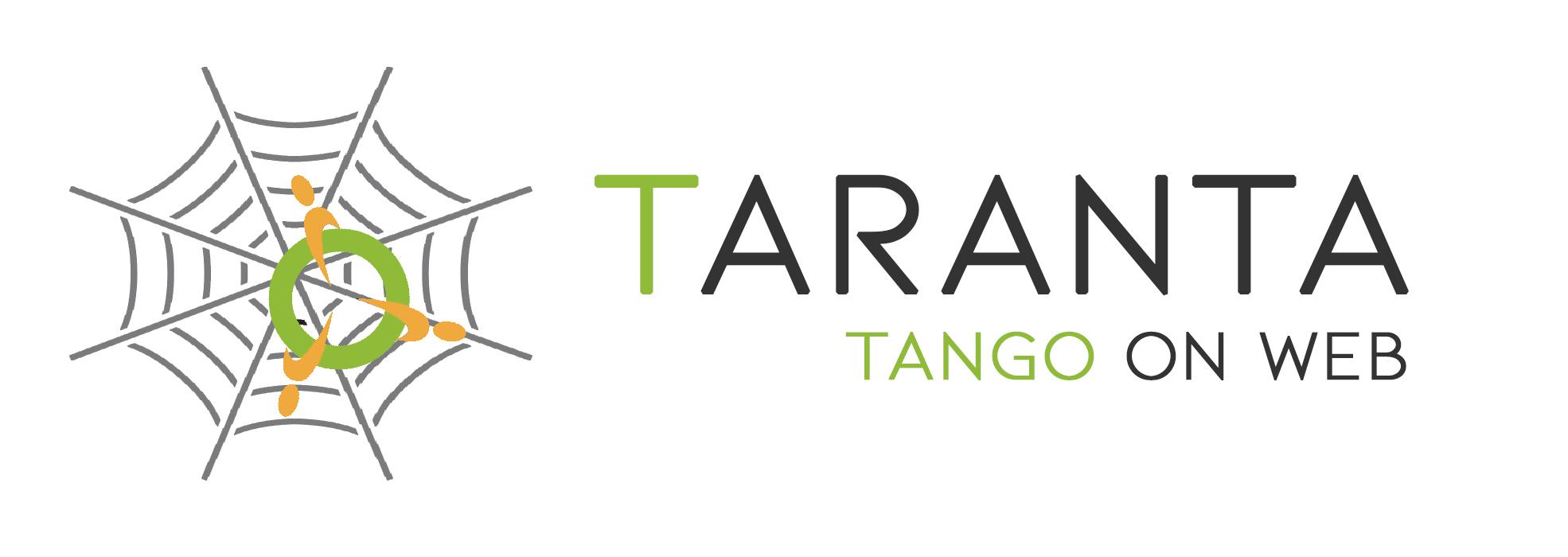 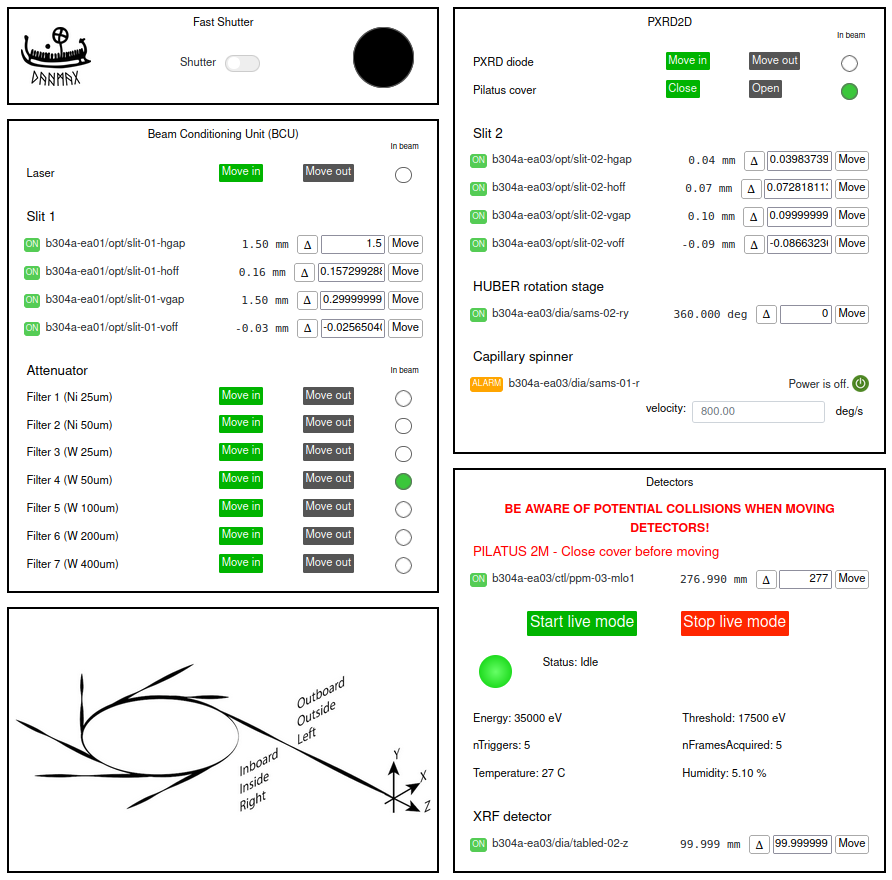 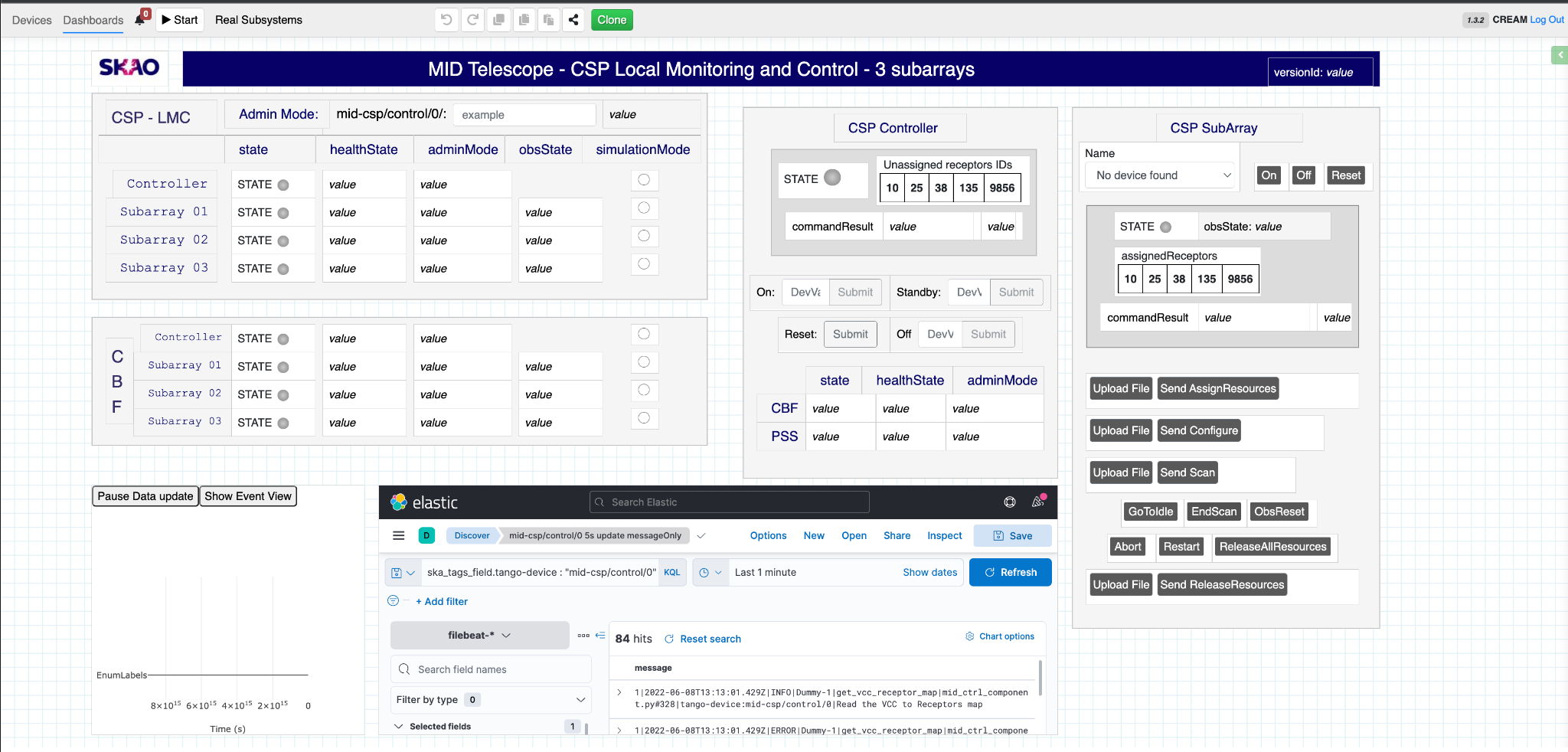 Import/export dashboards
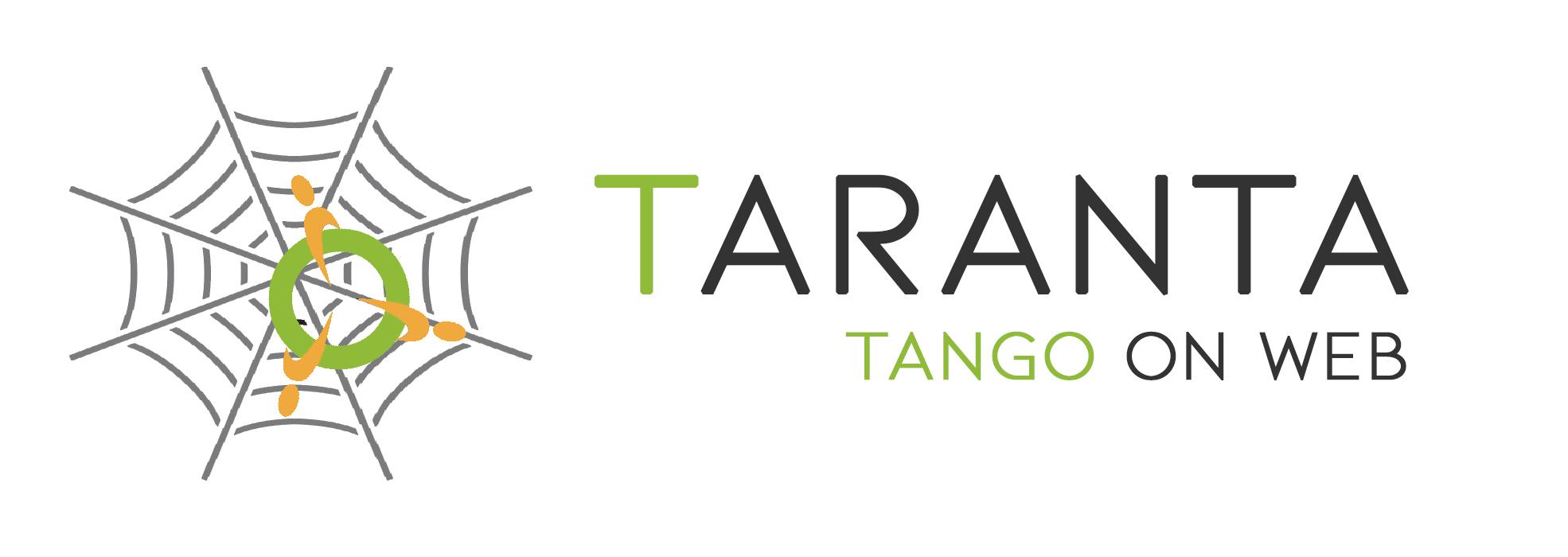 Export Dashboard: 
After creating a dashboard, the user can share it with colleagues by exporting it.
Pressing the export button downloads current dashboard as a JSON file named: <dashboard-name.wj>

Import Dashboard: 
User can import a dashboard from an .wj file extension.
During import some validation checks are made and on success a new dashboard is created from the imported file.
Validation checks include syntactic validation and formal validation(mandatory field checks).



In case of failed validation, an error message is shown and the dashboard is not imported
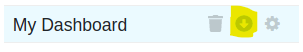 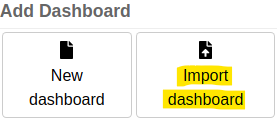 Community
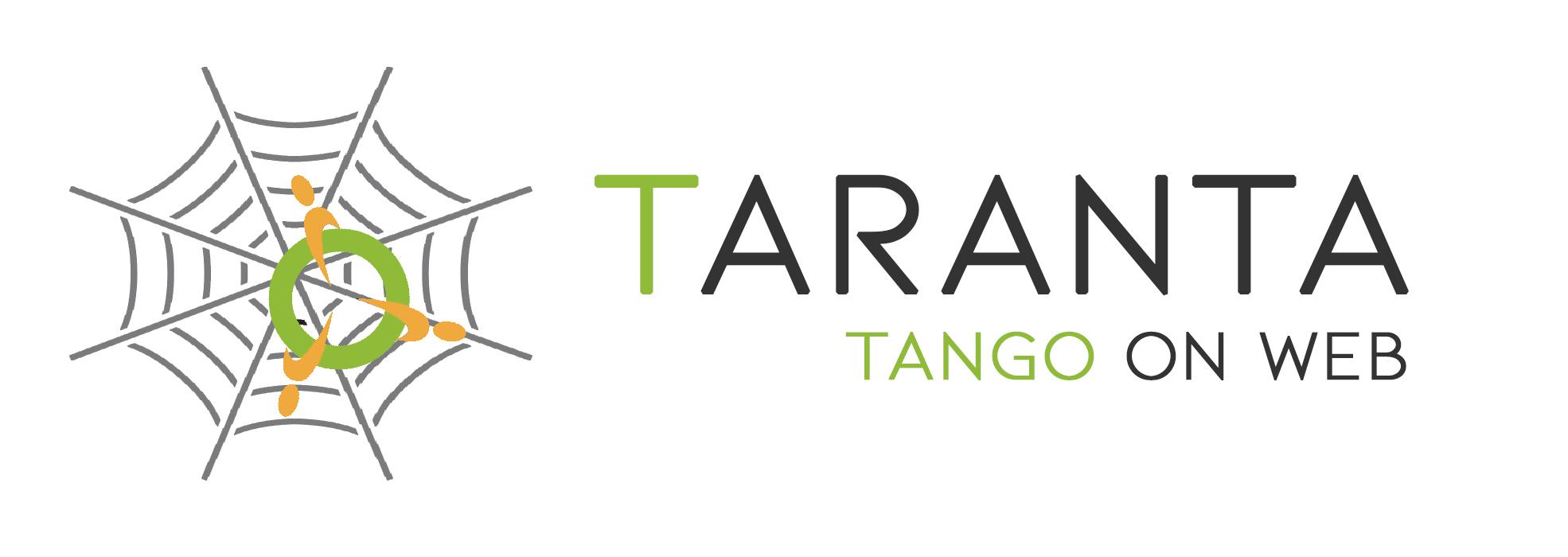 Join the #taranta-webjive slack channel in the Tango Slack Domain (http://tango-controls.slack.com/)
Attend the Taranta Weekly meeting, every Friday from 9:00 AM to 10:00 AM UTC on Zoom (in the slack channel you will receive the details)https://us02web.zoom.us/j/84105114910?pwd=c2RHVGxBSytQc3dqcDIraDNSWW9lUT09
Add feedbacks, new desiderata or report bugs in our GitLab Repository, in the Issue Section
Contribute to code and raise your merge request


https://taranta.readthedocs.io/en/latest/howto_contribute.html
Community: Taranta F2F meeting
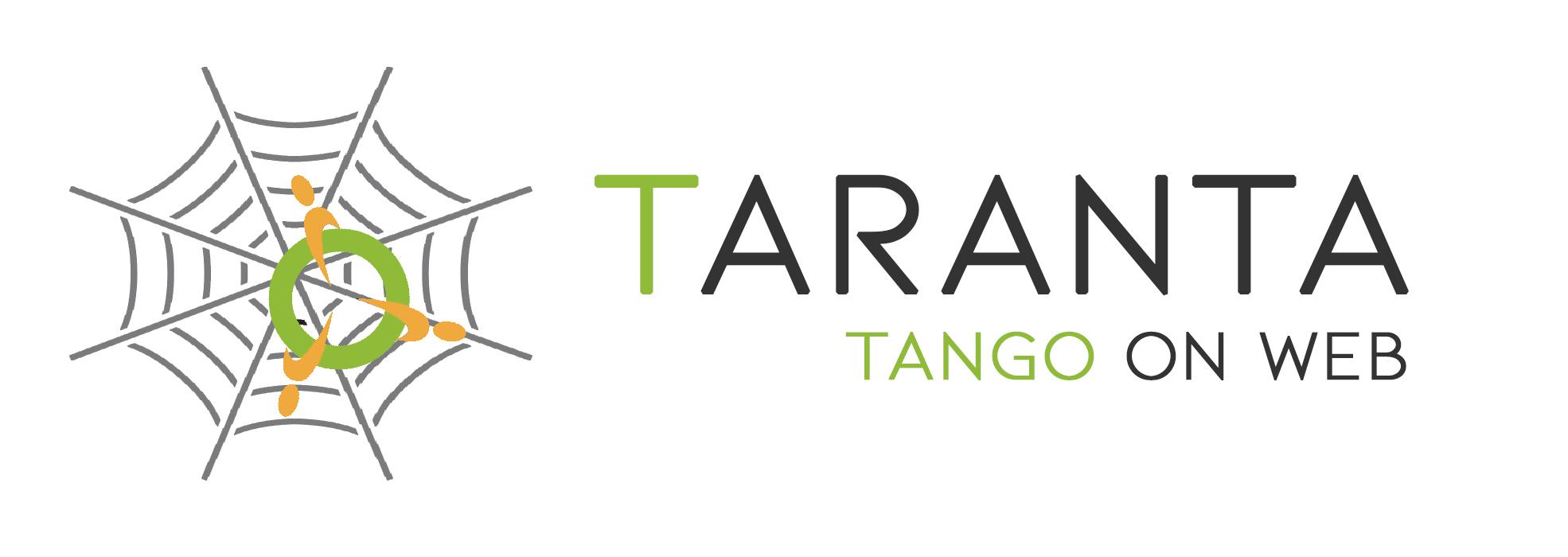 2nd F2F Taranta Meeting
Hosted by MaxIV
29–30 May 2023
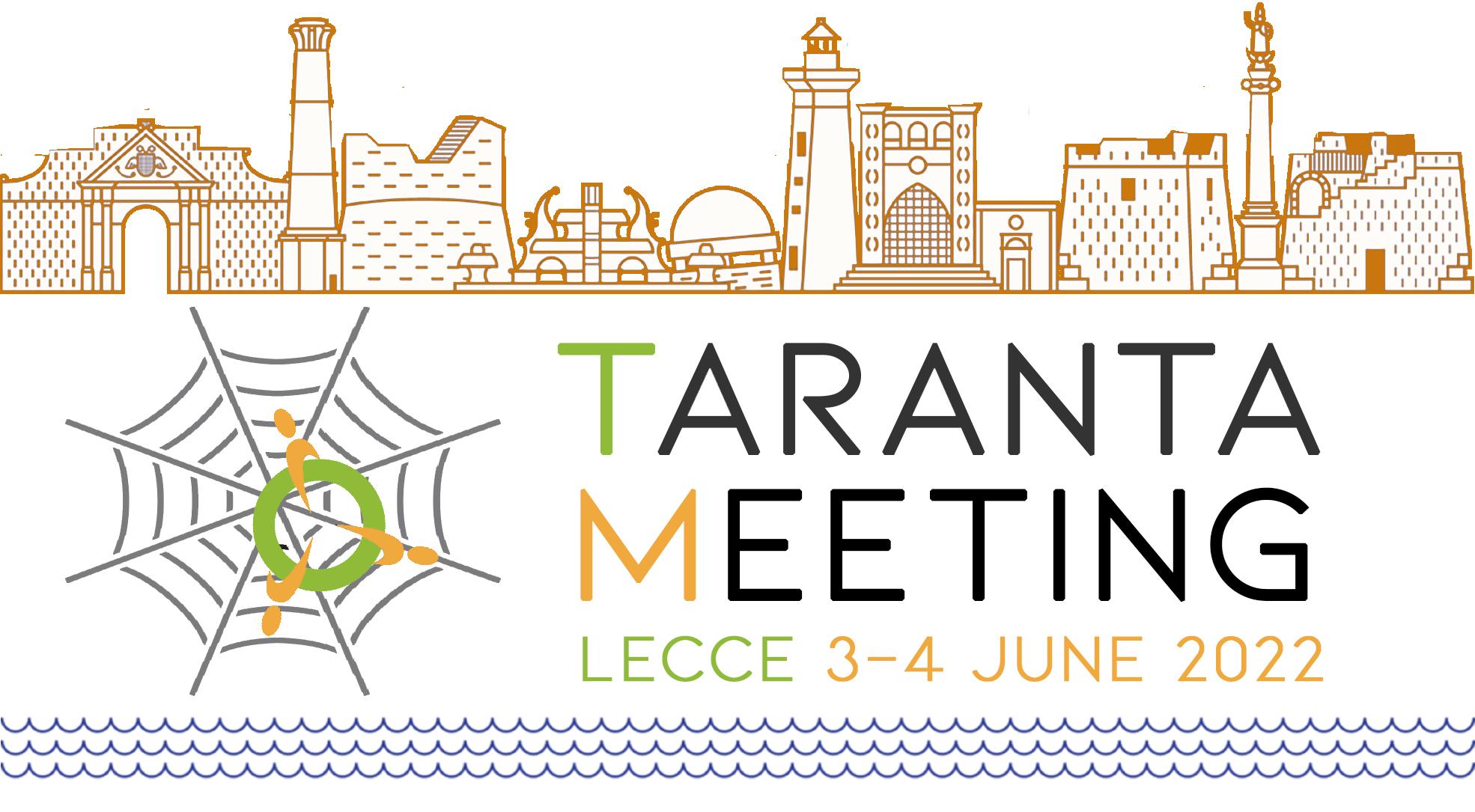 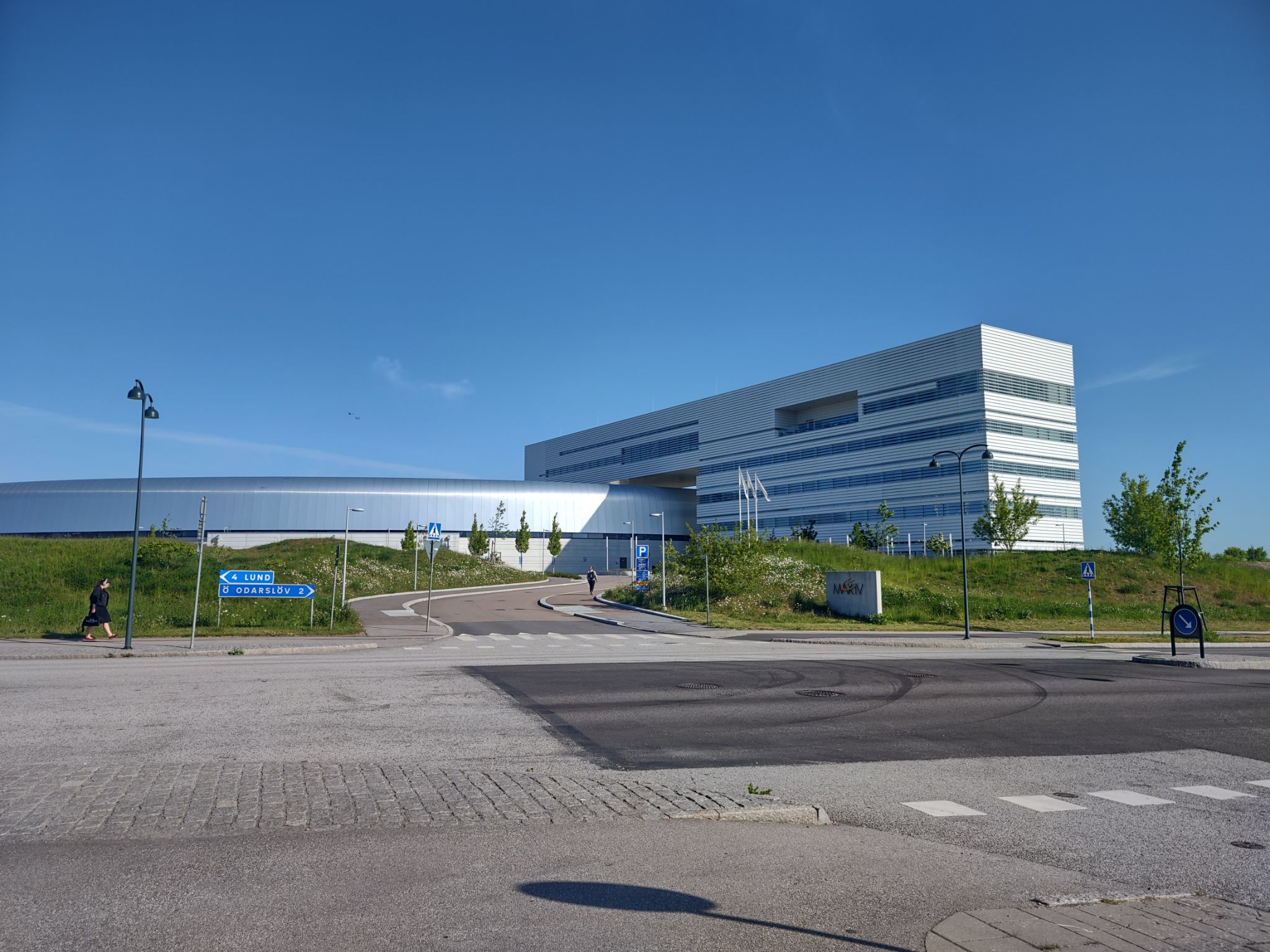 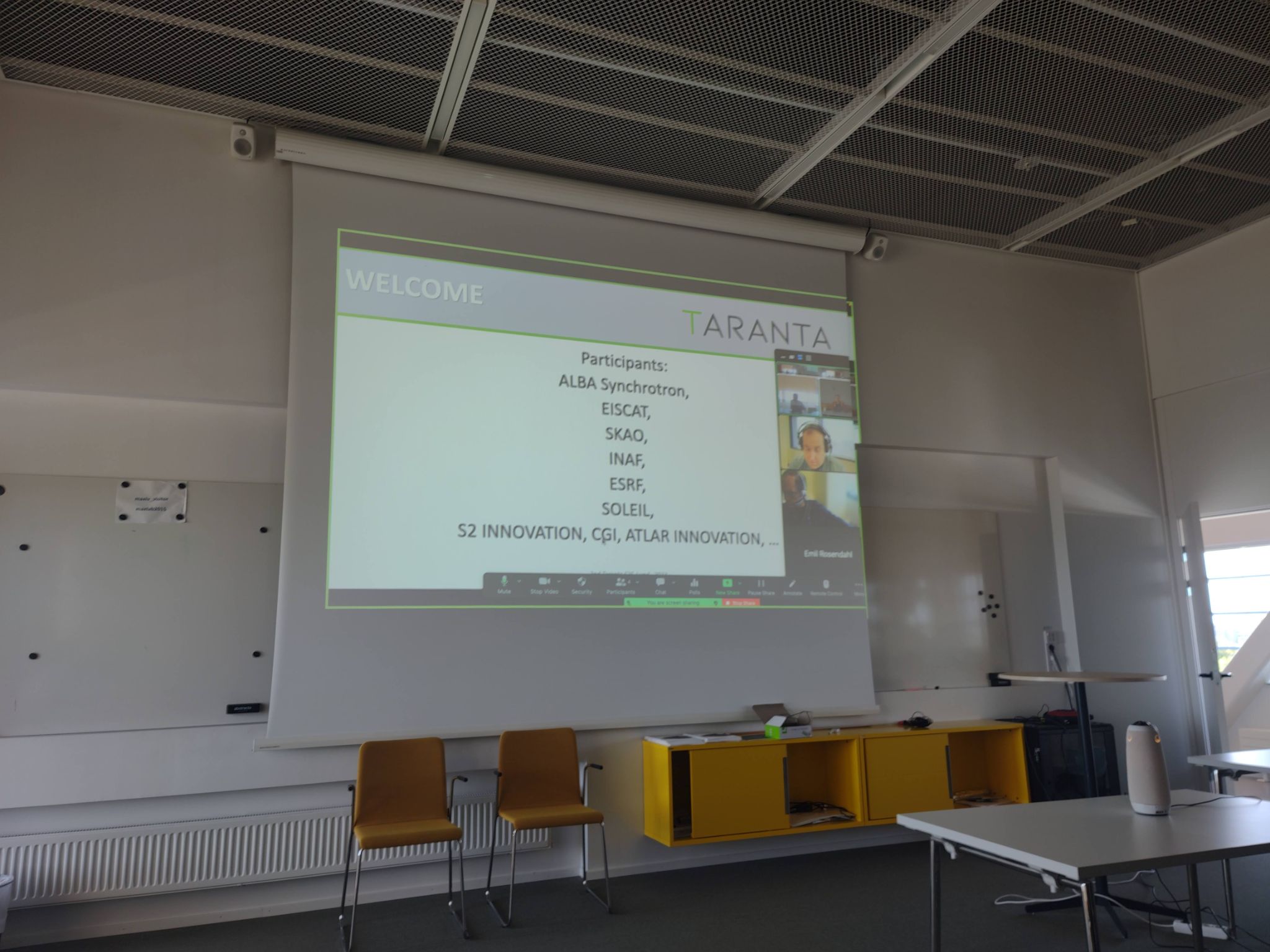 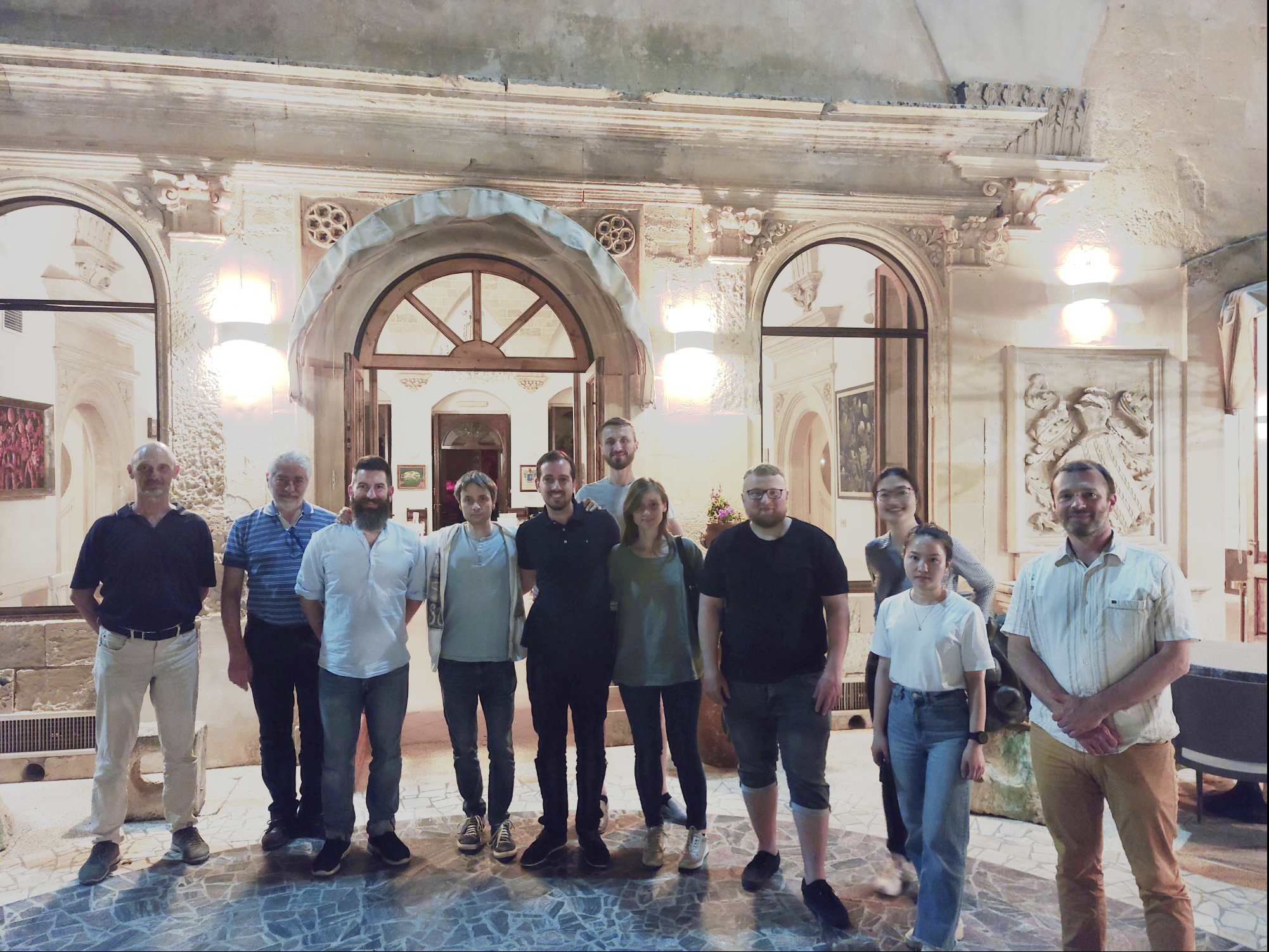 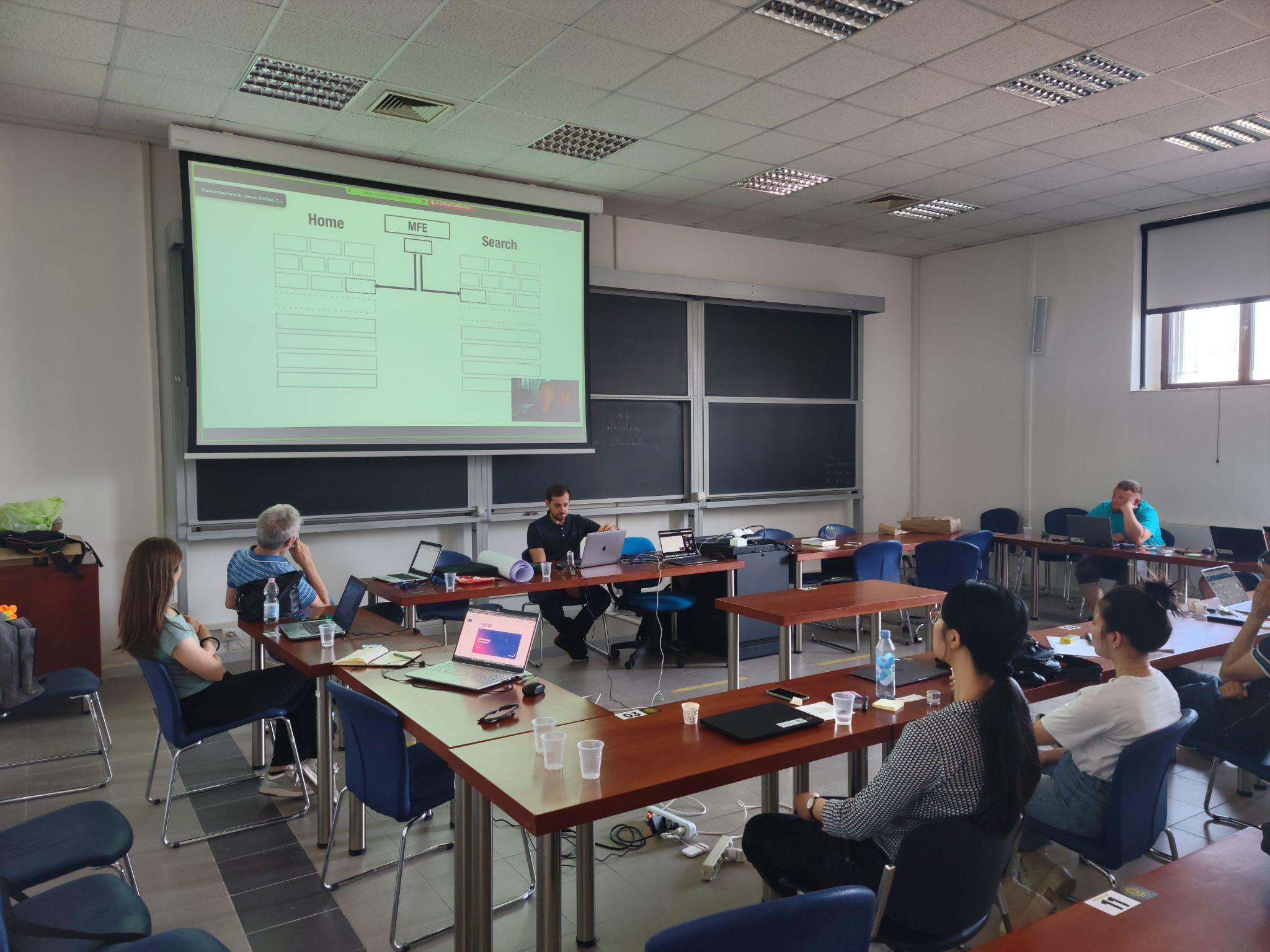 20 participants, coming from 9 institutions or private companies
11 contributions and a half-day dedicated to open discussion and brainstorming
17 partecipants (11 in person)
11 Institutes/companies8 Countries
Repository
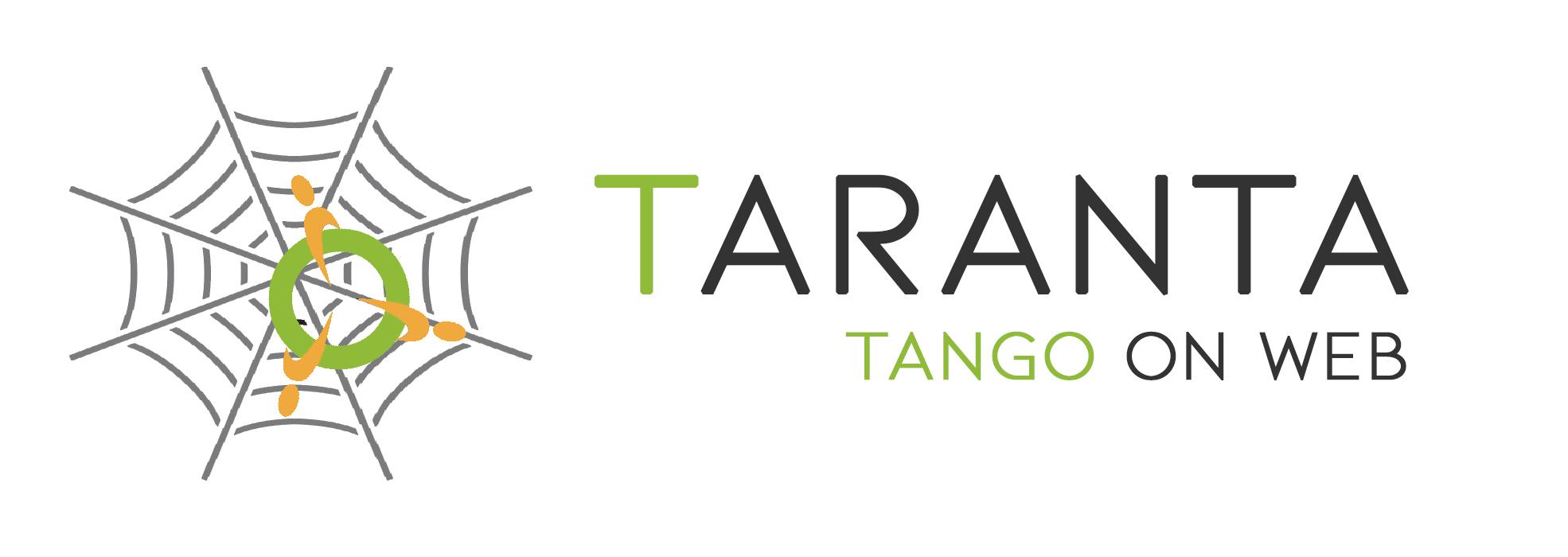 Current Taranta Version: 2.4.1
Tango web: https://gitlab.com/tango-controls/web
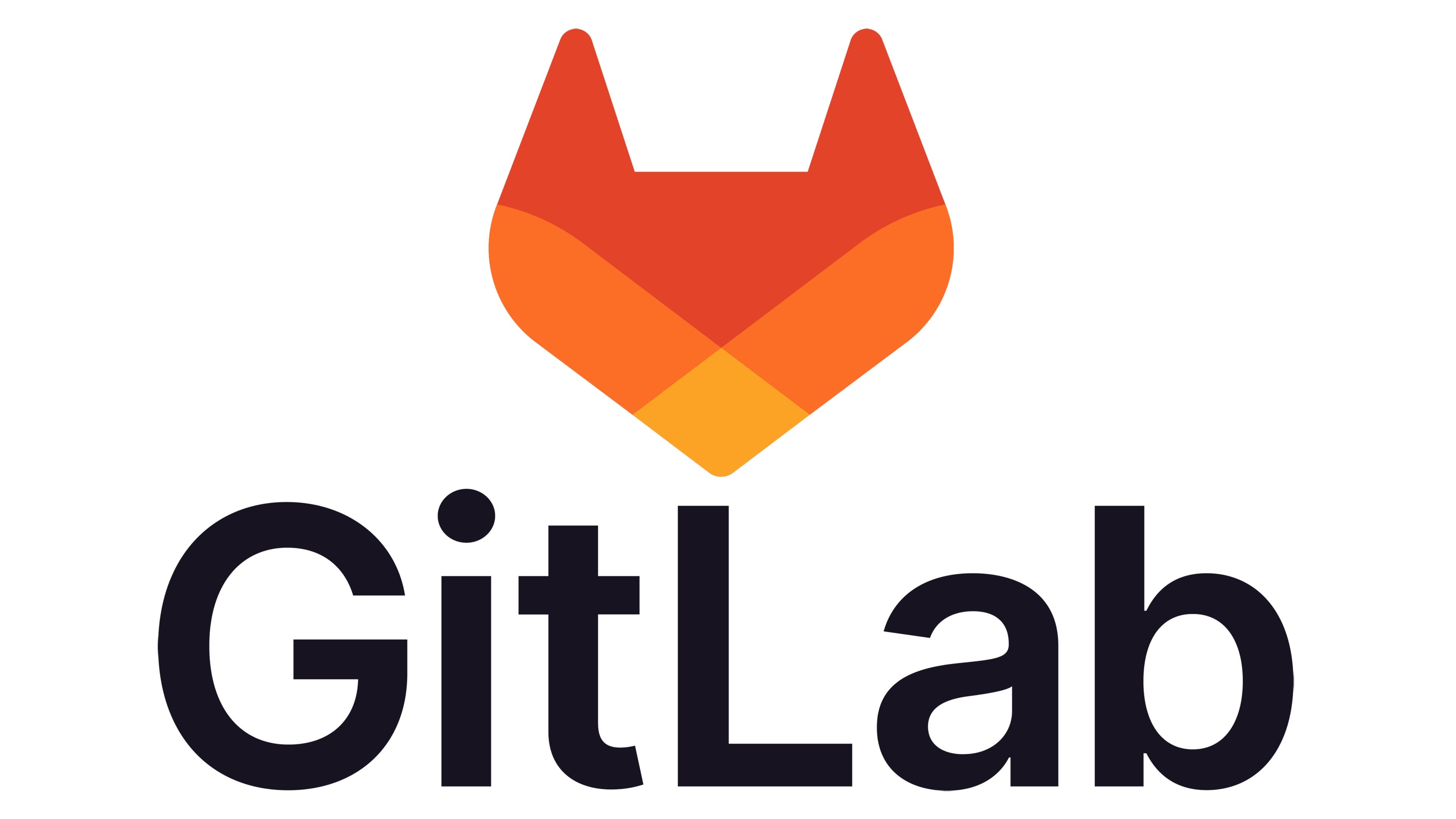 Taranta Project - Update and Current Status  Oral Presentation (FR2BCO03)  Friday, 11:00-11:15 – New features added in Taranta and Roadmap
Taranta suite: https://gitlab.com/tango-controls/web/taranta-suite
Taranta https://gitlab.com/tango-controls/web/taranta
Taranta-Auth https://gitlab.com/tango-controls/web/taranta-auth
Taranta-Dashboard https://gitlab.com/tango-controls/web/taranta-dashboard
TangoGQL https://gitlab.com/tango-controls/web/tangogql
Useful links
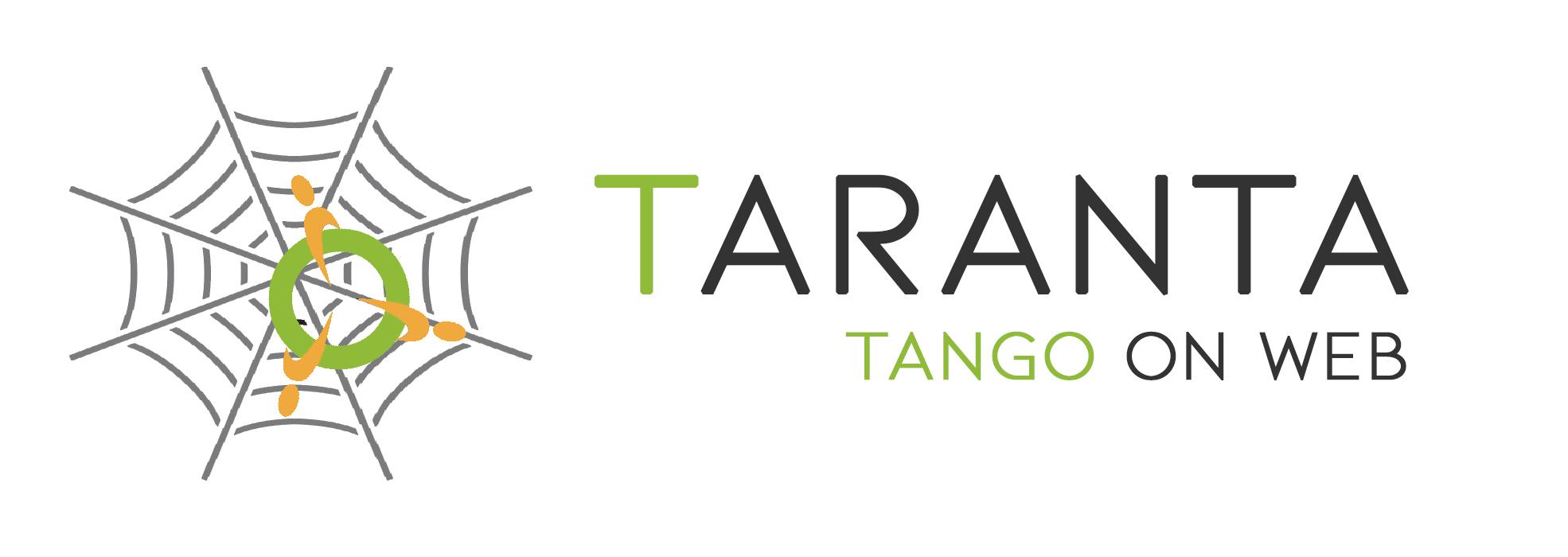 Documentation: Detailed documentation about taranta, its widgets, workflows can be found at https://taranta.readthedocs.io/en/latest/index.html
Deployment: Taranta can be deployed on minikube as well as on docker
Configuration: It is possible to customize Taranta installation using a json file the src/config.json file It contains the list of variables that are used to customize taranta application.
MIN_WIDGET_SIZE: This is used to define the minimum size (height & width) of widgets in the Dashboard section. Its default value is 20
WIDGETS_TO_HIDE: It contains an array of widgets to hide in the Dashboard section. Eg. `[“SARDANA_MOTOR”, “MACROBUTTON”]`
SHOW_COMMAND_FILE_ON_DEVICES: This is a boolean variable if set to true, it allows users to upload a file to send as an argument in the commands that accept DevString, in Devices section. Its default value is false
Taranta MaxIV use cases
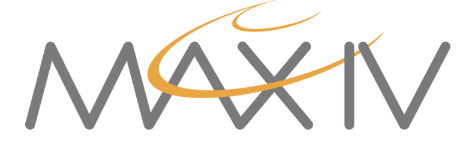 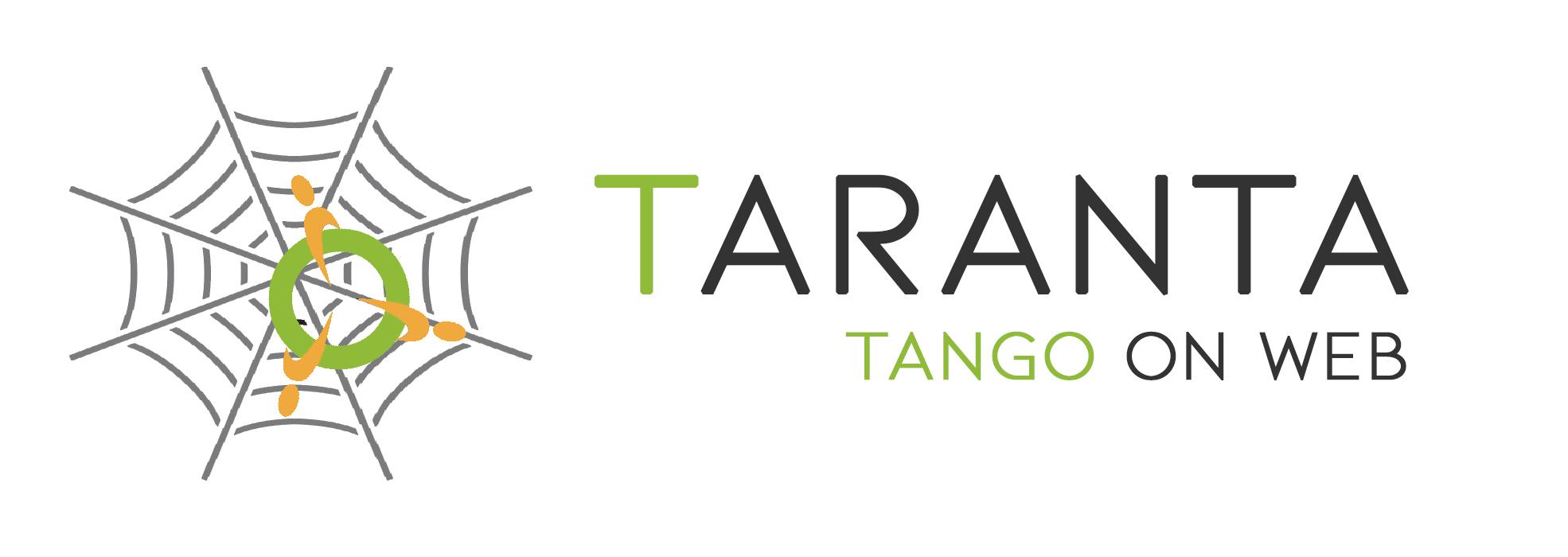 Taranta is widely used in MAX IV from accelerator operators to the beamlines. Dozens of dashboards are created for monitoring usage, device configure/control and motor movement.
Machine/Accelerators
monitoring various systems
motor movements
Beamlines
Overview of equipments
Configure parts of the experiments
Users
engineers
beamline staffs
experiment users
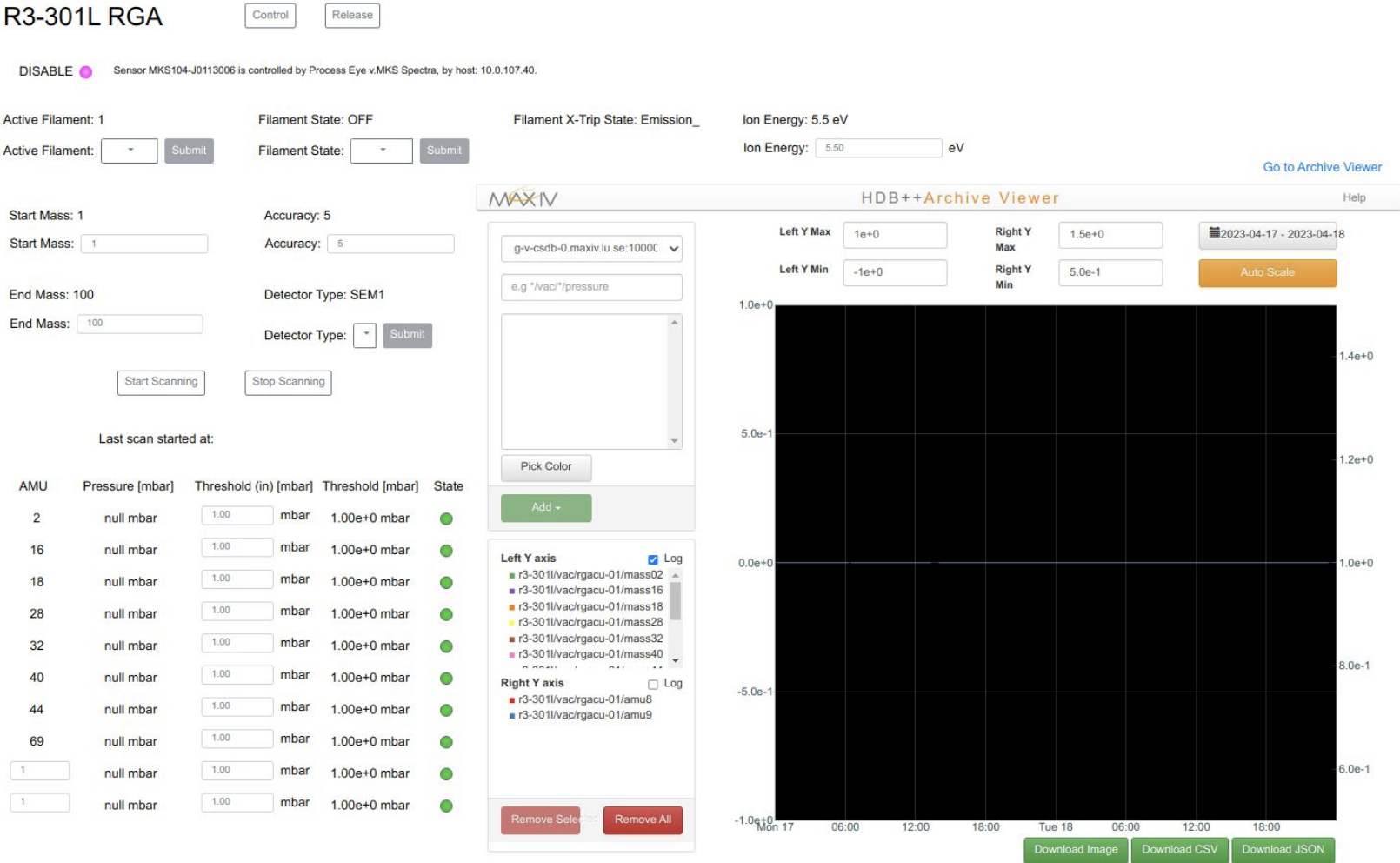 Taranta SKAO use cases
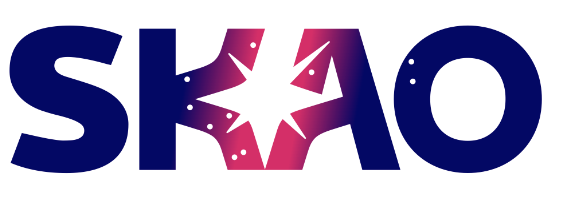 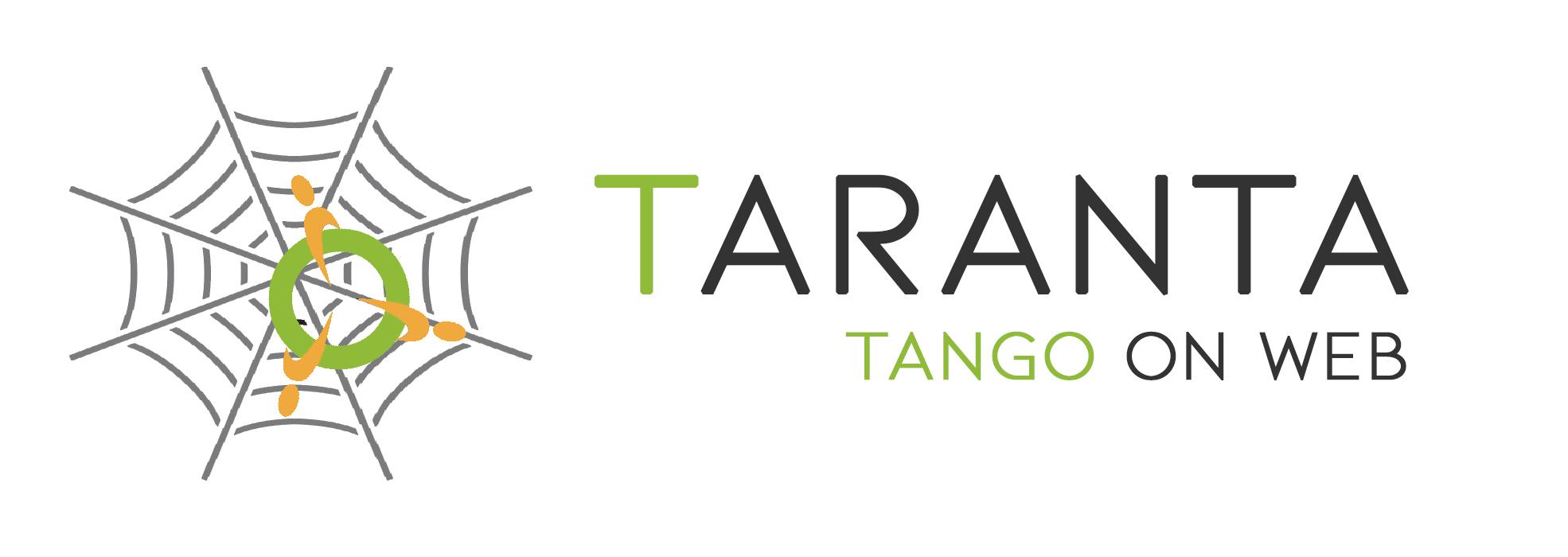 Taranta is a tool used by engineers, integrators and commissioners for monitoring, controlling and debugging Tango devices for the telescope.
Key selling points:
quick development of UIs
easy to modify existing UIs
no need for UI-related skills
no need to use other tools
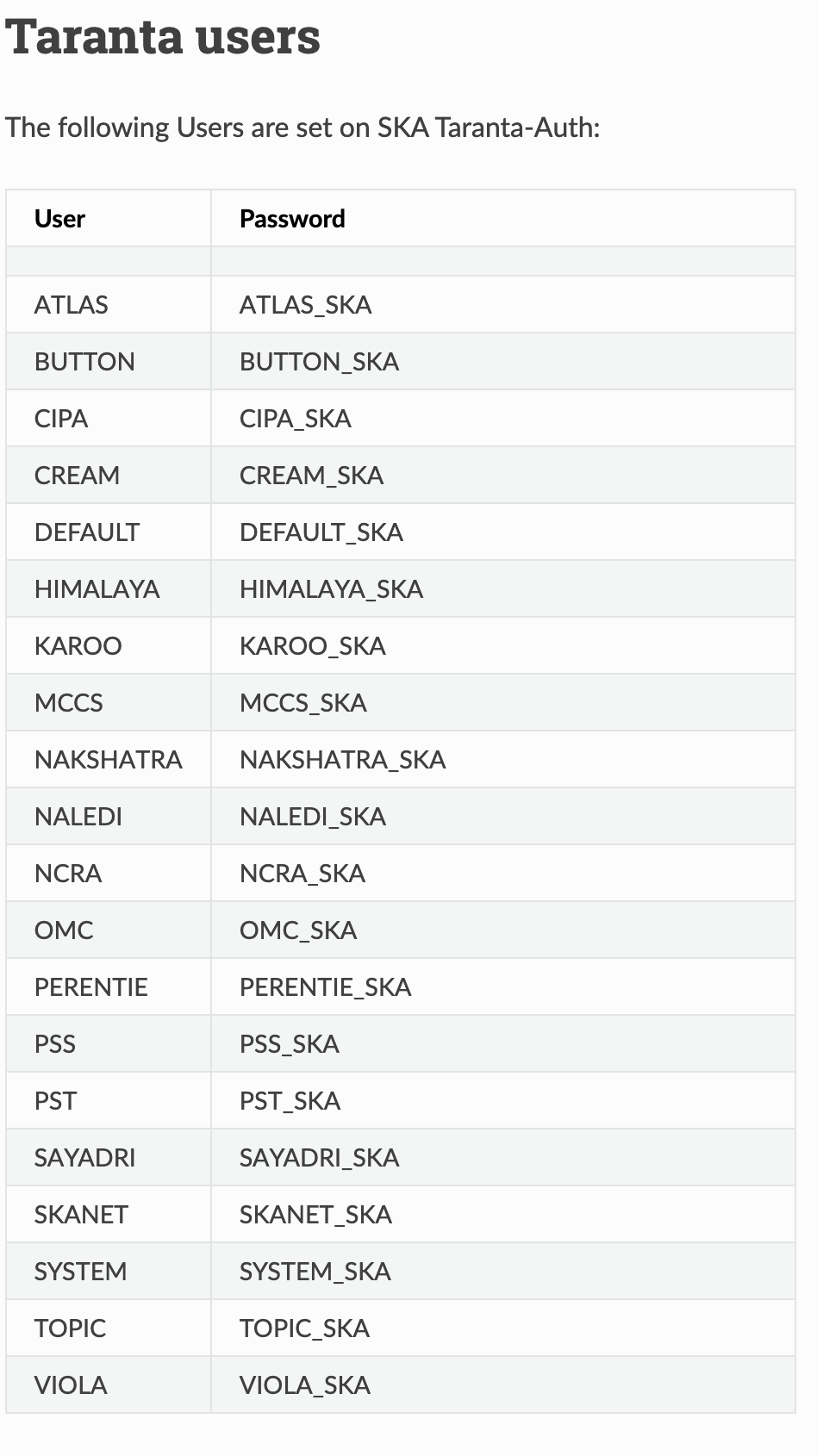 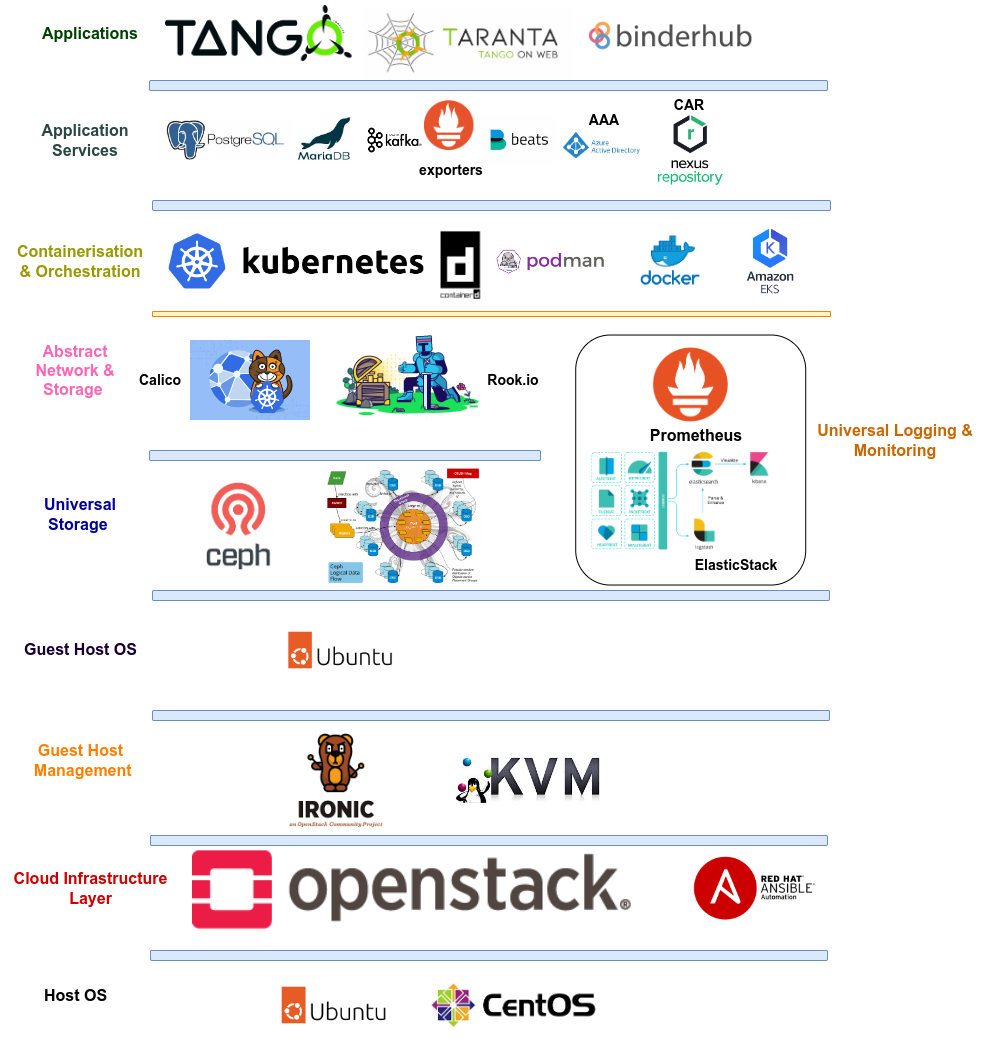 Front-End Monitor and Control Web Application for Large Telescope Infrastructures: a Comparative Analysis – Mini-oral & Poster (TUMBCMO09) Tuesday, 14:09-14:12
Slides from Giorgio Brajnik
Demo
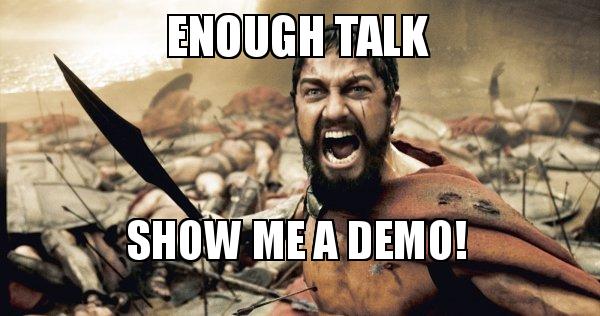